Improving Authenticated Dynamic Dictionaries
withApplications to Cryptocurrencies
LeonidReyzin
DmitryMeshkov
AlexanderChepurnoy
SashaIvanov
Boston University(work supported by Waves Platform)
IOHK Research&N. N. Semenov Institutefor Chemical Physics, RAS
IOHK Research
Waves Platform
Motivation: validating transactions
14
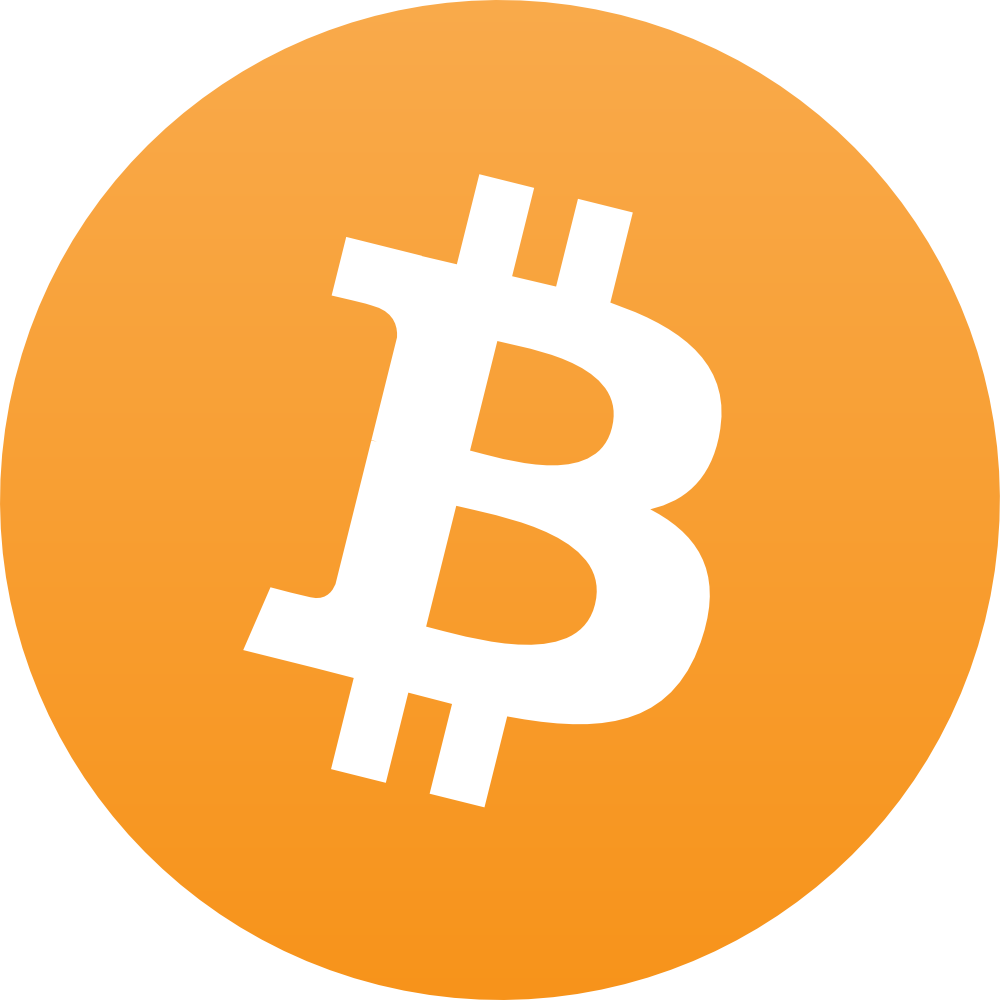 PKA
PKD
Stateless validation: Check syntax, signature of PKA, etc.
All required info is in the transaction itself
Stateful validation: Check that PKA has  14      (+ fee)
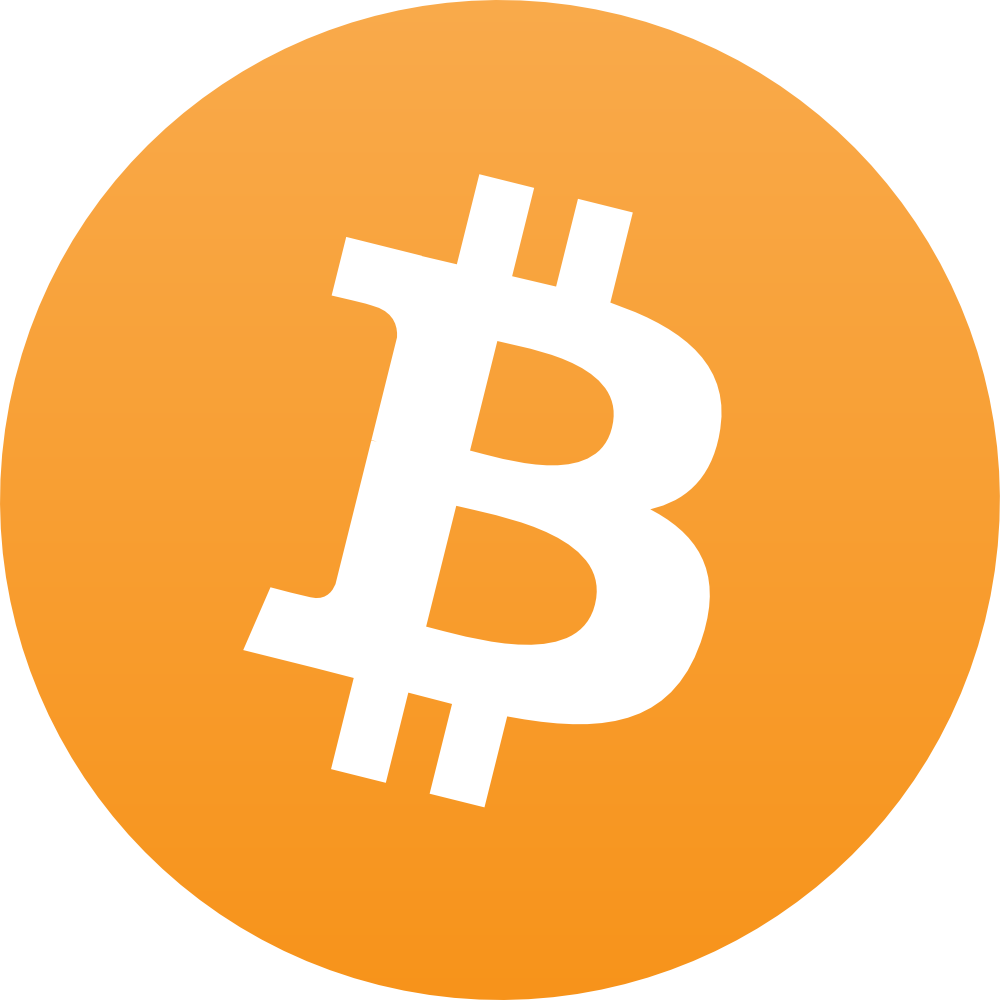 Requires knowing how much PKA has based on prior transactions
PKA 36
PKE 347
PKI 12
PKM 12
PKB 684
PKF 98
PKJ 285
PKN 76
…
PKC  2
PKG  50
PKK  463
PKO  3
PKD  13
PKH  54
PKL  3
PKP  88
Large (and growing!) dictionary data structure.
Currently in Bitcoin: 1.5GB (serialized).
Even worse in multiasset blockchains: one per asset.
Problem: blockchain validation requires storing a large state
Q: Where to keep this state?
A1: Disk storage => slow validation => DoS [CVE-2013-2293]
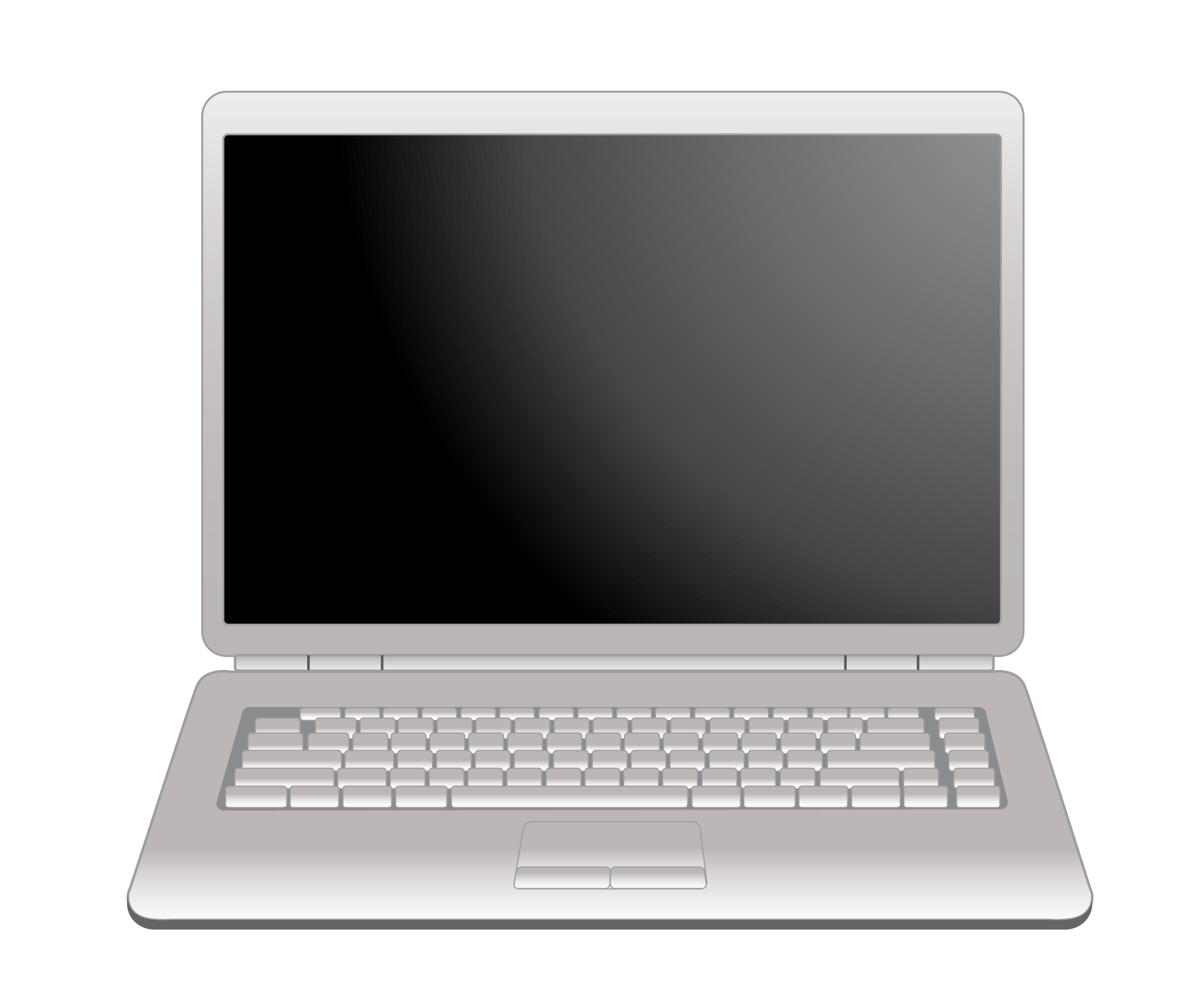 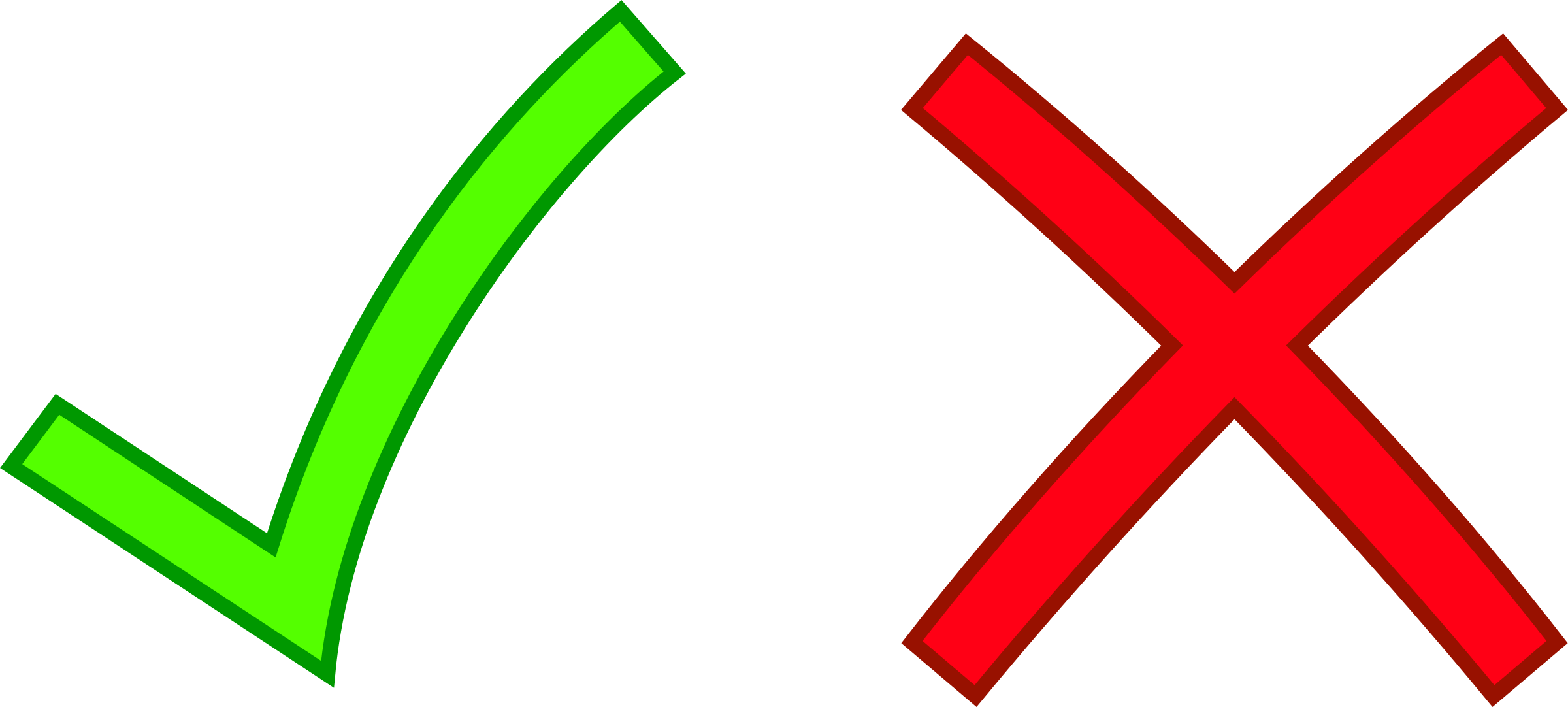 A2: RAM => only powerful computers => centralization
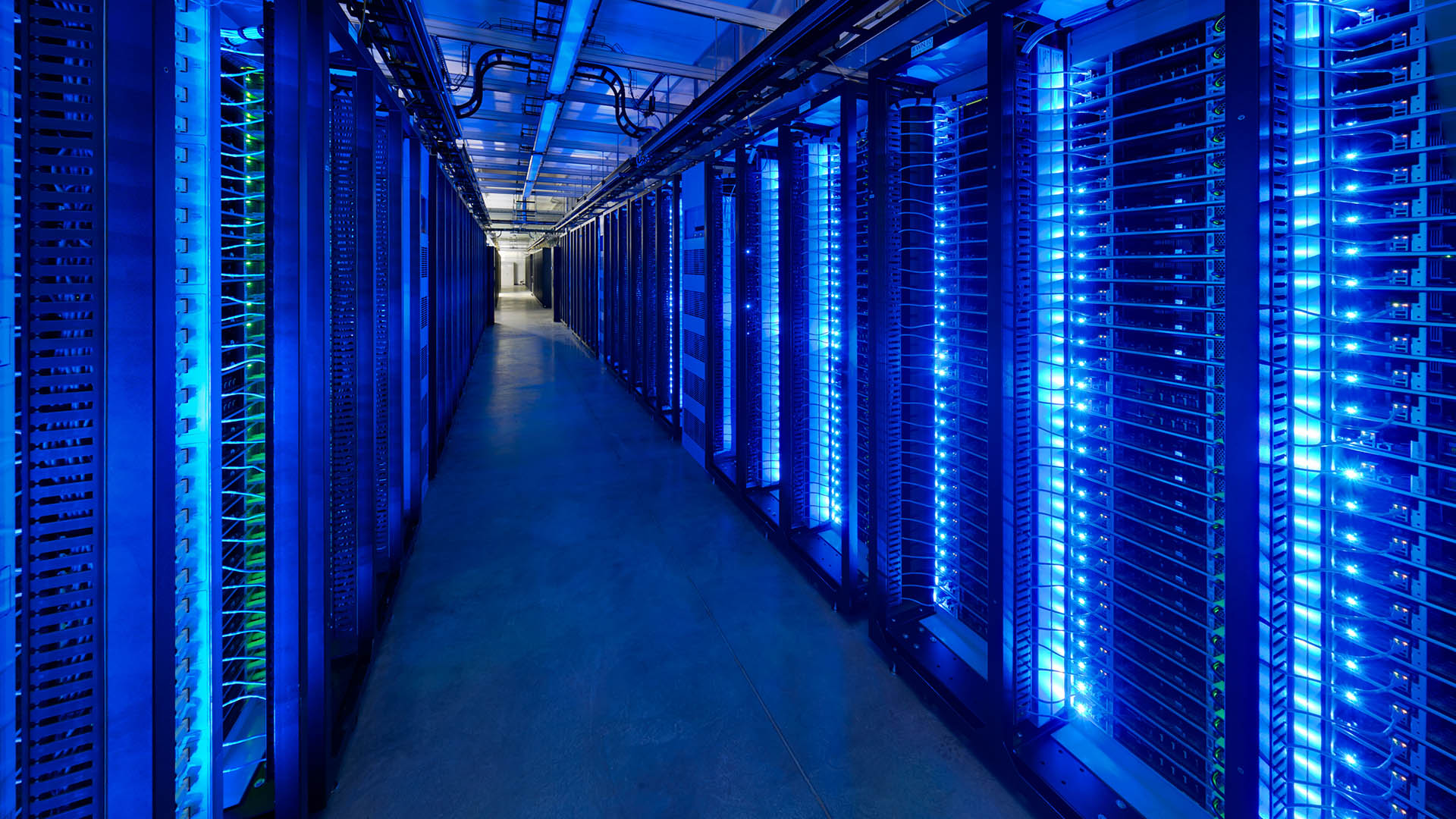 Problem: blockchain validation requires storing a large state
Observation: transaction verifier does not need this data structure
PKA 36
PKE 347
PKI 12
PKM 12
PKB 684
PKF 98
PKJ 285
PKN 76
…
PKC  2
PKG  50
PKK  463
PKO  3
PKD  13
PKH  54
PKL  3
PKP  88
Problem: blockchain validation requires storing a large state
Observation: transaction verifier does not need this data structure
PKA 36
PKE 347
PKI 12
PKM 12
PKB 684
PKF 98
PKJ 285
PKN 76
…
PKC  2
PKG  50
PKK  463
PKO  3
PKD  13
PKH  54
PKL  3
PKP  88
Needs only proof of a single fact: the amount that PKA has
Idea [early versions in Miller ‘12, Ethereum/Wood ‘14, White ‘15]:
              Use authenticated data structures (root in block header)               and include a proof of sender’s balance with each transaction.
Authenticated account balances
Block header
Consensus data
Transactions root hash
…
Accounts root hash
hash
hash
hash
hash
hash
hash
PKF 98
PKE 347
PKG 50
PKH 54
PKB 684
PKA 36
PKC  2
PKD 13
Authenticated account balances
Block header
Assume, for now, this can be trusted
Consensus data
Transactions root hash
…
Accounts root hash
hash
hash
hash
hash
hash
hash
PKF 98
PKE 347
PKG 50
PKH 54
PKB 684
PKA 36
PKC  2
PKD 13
14
When a miner includes this transaction,
she includes the Merkle path to “PKA 36”
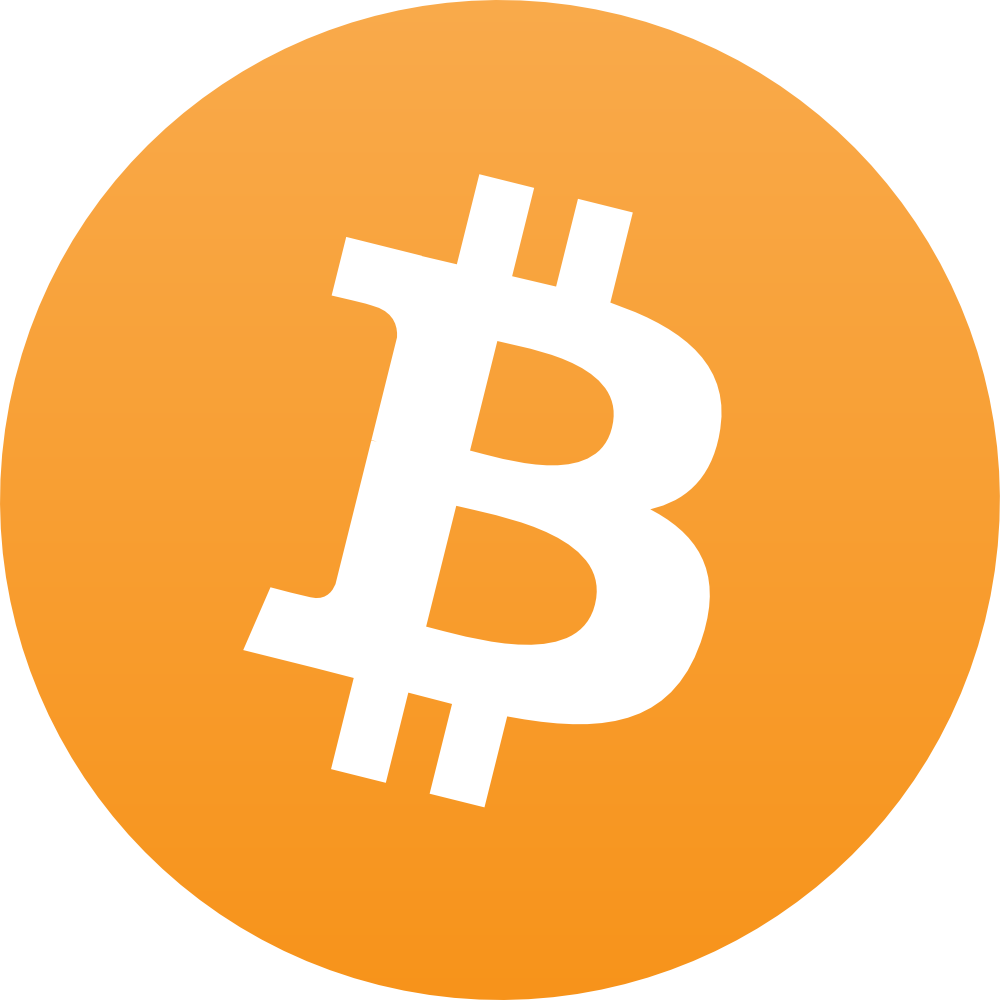 PKA
PKD
A “light verifier” can check the block without storing the state
(thus getting traditional full-node security guarantees)
Verifier
Block header
Consensus data
Transactions root hash
…
Accounts root hash
Transactions + proofs
Y/N
Verifier
Guaranteed not to take too long (to prevent DoS)
Miner (Prover)
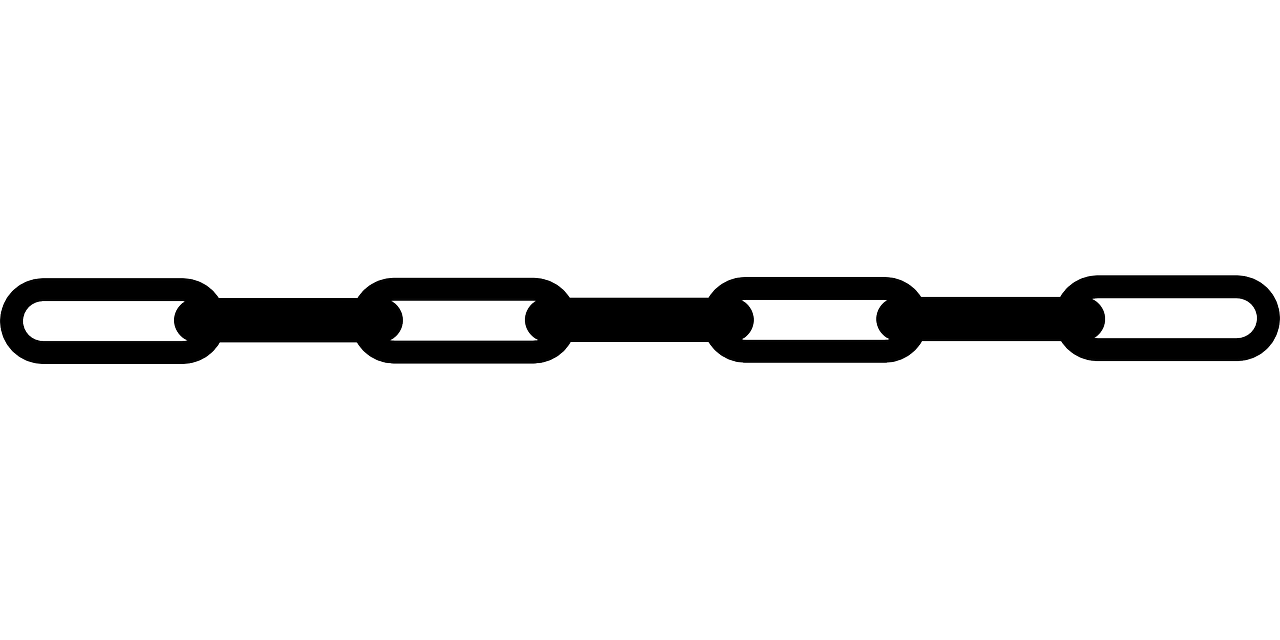 Next block header
Block header
Consensus data
…
Transactions root hash
…
New root hash
Accounts root hash
hash
hash
hash
hash
hash
hash
27
22
PKF 98
PKE 347
PKG 50
PKH 54
PKB 684
PKA 36
PKC  2
PKD 13
14
35
29
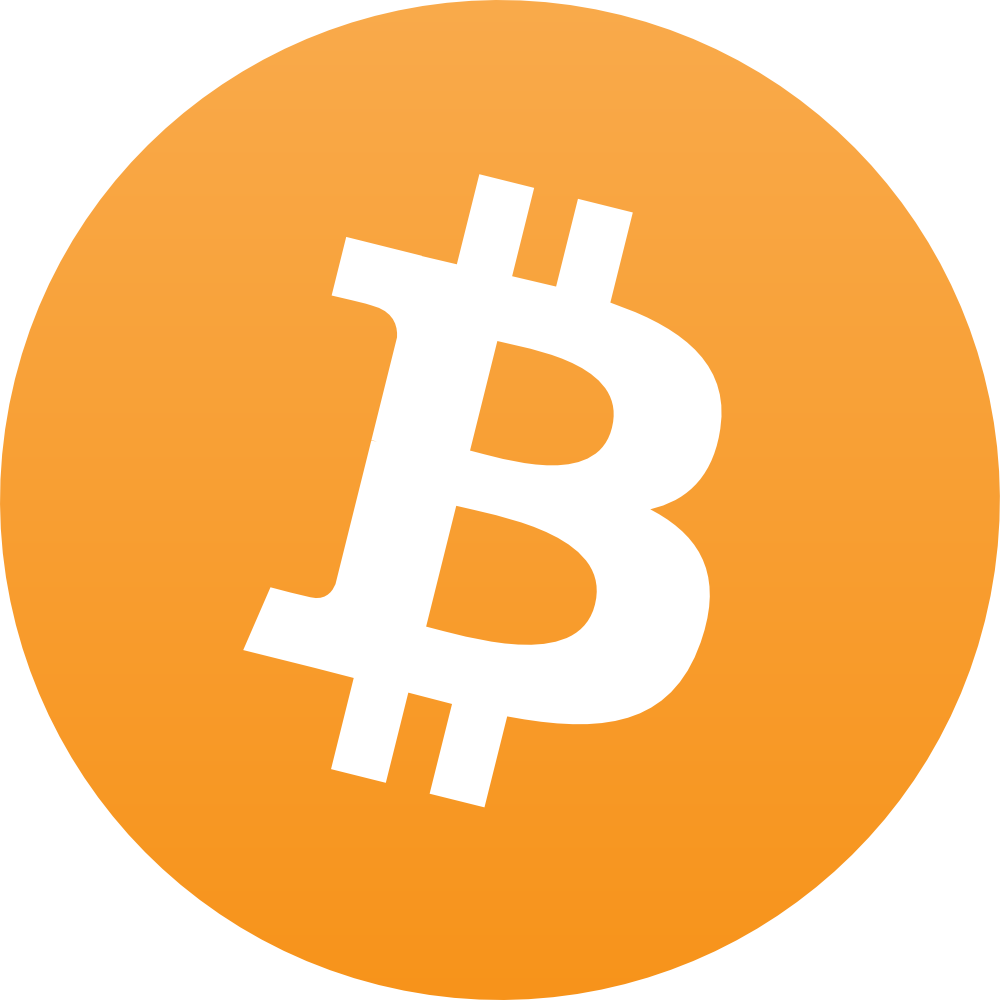 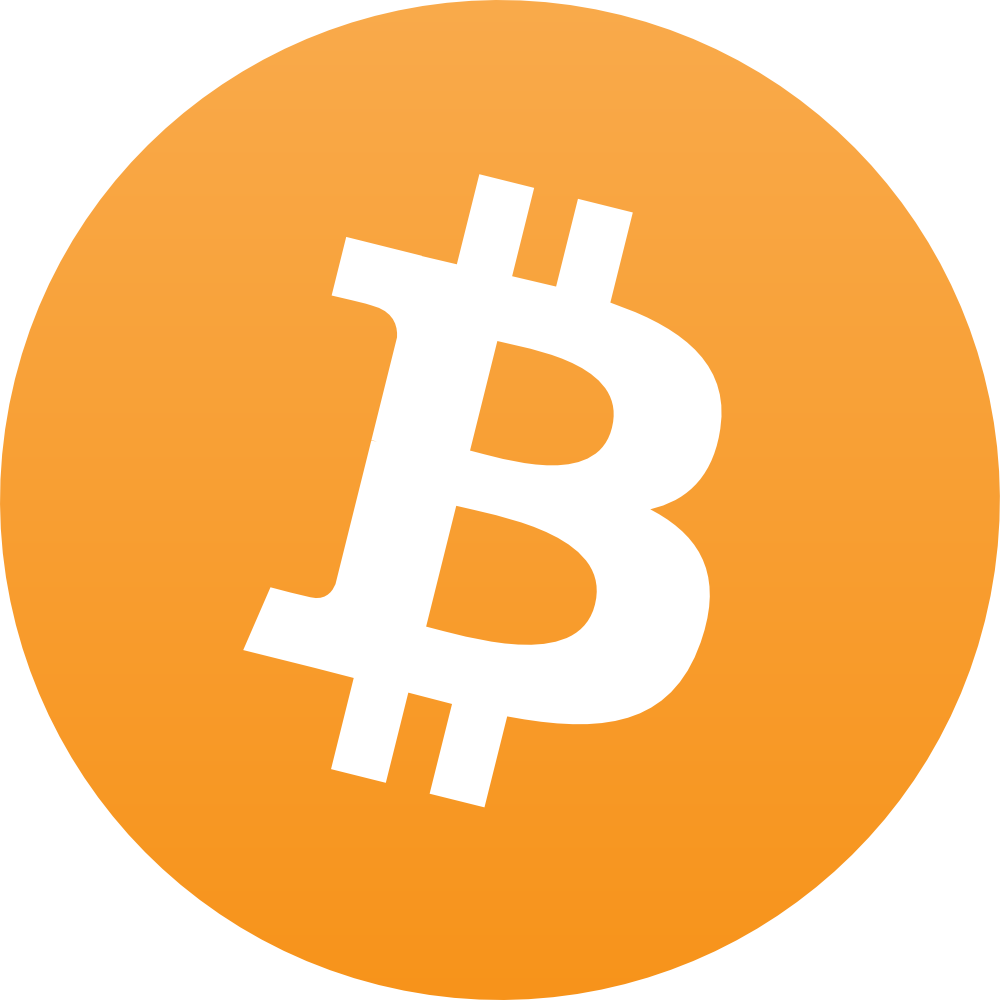 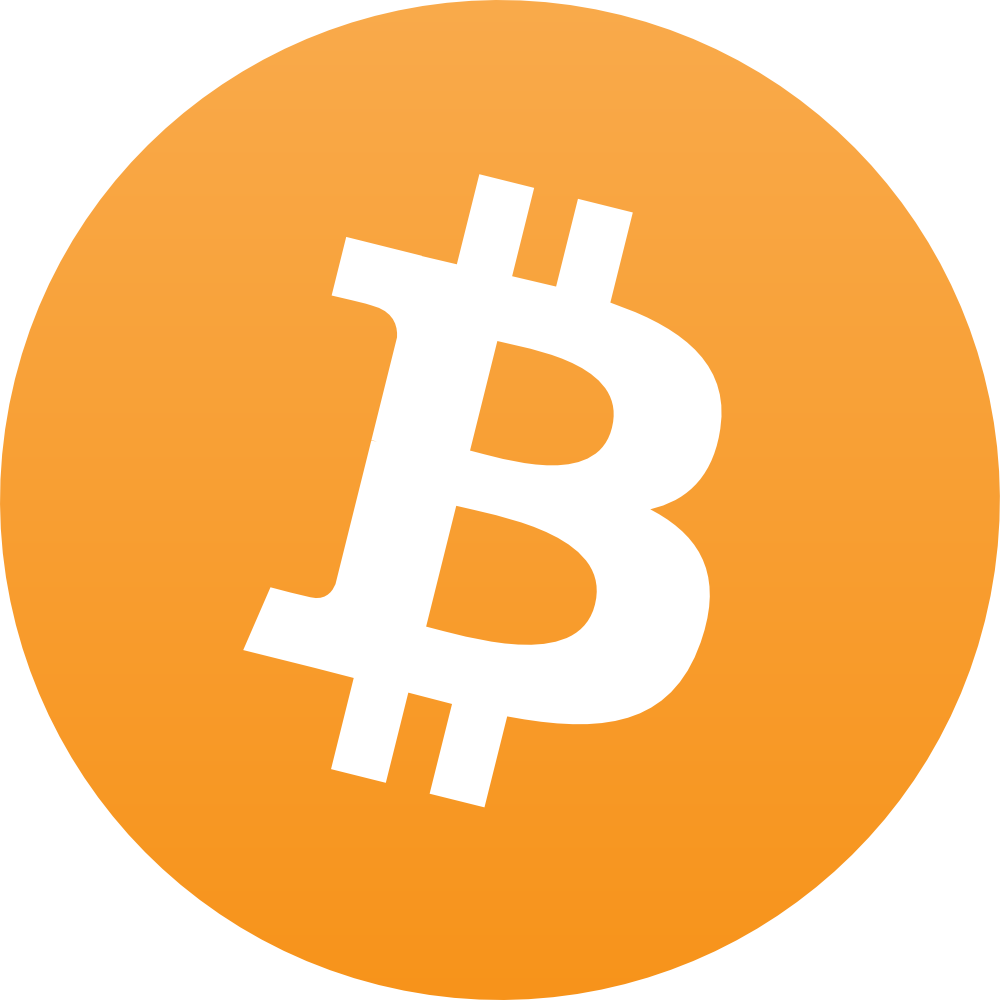 PKA
PKF
PKB
PKD
PKE
PKH
…
Verifier Needs to Check New Root Hash
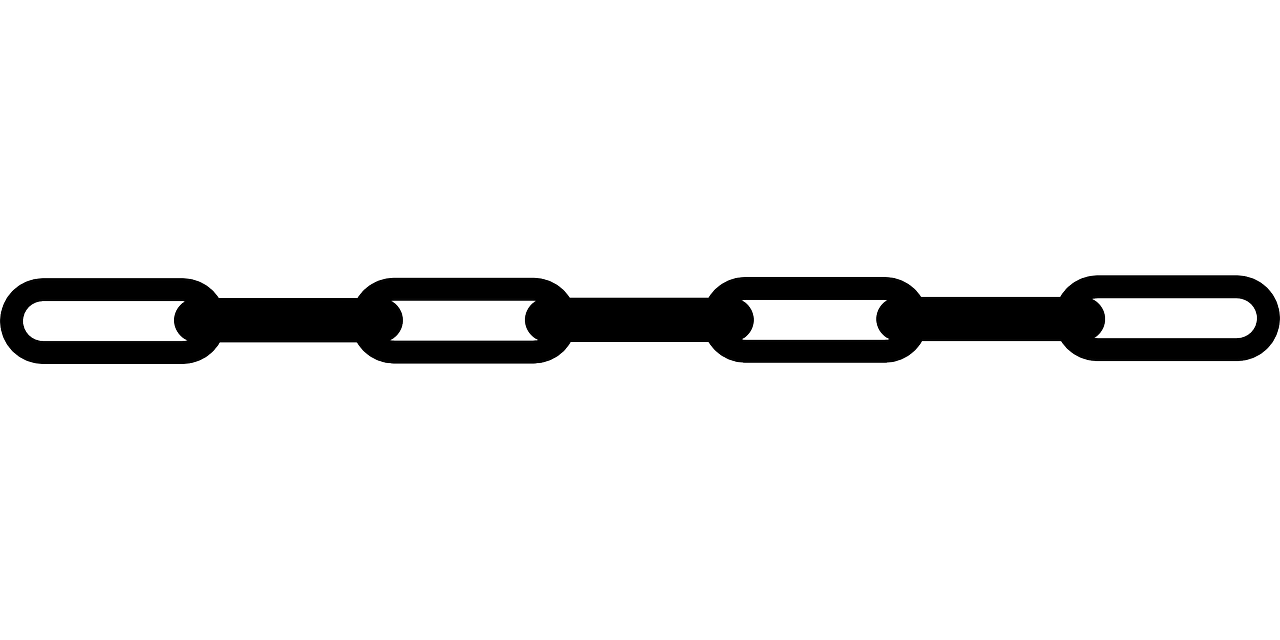 Next block header
Block header
This can be trusted because verified from previous block, all the way back to genesis
Consensus data
…
Transactions root hash
…
New root hash
Accounts root hash
=
+ New root hash
Transactions + proofs
Y/N
Verifier
Need to support authentication and root hash update for:
   - update value of key
   - insert new (key, value) + rebalance tree
   - delete key + rebalance tree
Ours: 2-party model – only provers and verifiers
More typical: 3-party model
Note: 	In typical authenticated data structures 	(e.g., Certificate Transparency), 		Verifier is not checking the new root. Our model is strictly harder.
: Proof Length
Prior Work
All relevant prior work is based on Merkle trees; differences are how to structure/rebalance the underlying binary tree
Skip list
[Papamanthou-Tamassia ’07]
Update existing
1.5 H log N
Insert new
1.5 H log N
Problem:    (bad randomness => unbalanced tree => very long proofs => DoS)
require trusted randomness
N = # of PKs
H = length of hash
: Proof Length
Prior Work
All relevant prior work is based on Merkle trees; differences are how to structure/rebalance the underlying binary tree
Skip list
Red-black+
[Miller-Hicks-Katz-Shi ‘14]
work for generic data structures
Update existing
1.5 H log N
(H+K) log N
Insert new
3 (H+K) log N
1.5 H log N
red-black tree rebalancing requires more nodes
trusted randomness
N = # of PKs
H = length of hash
K = length of PK
: Proof Length
Prior Work
All relevant prior work is based on Merkle trees; differences are how to structure/rebalance the underlying binary tree
Skip list
Red-black+
Various 3-party solutions
Update existing
[Naor-Nissim 00, GT00,GTS01, AGT01,MNDGKS04, GPT07,CW11…]
1.5 H log N
(H+K) log N
H log N
Insert new
3 (H+K) log N
N/A
1.5 H log N
Don’t produce a proofthat allows verifier to compute new root
trusted randomness
N = # of PKs
H = length of hash
K = length of PK
: Proof Length
Prior Work
All relevant prior work is based on Merkle trees; differences are how to structure/rebalance the underlying binary tree
Skip list
Red-black+
Update existing
1.5 H log N
(H+K) log N
Insert new
3 (H+K) log N
1.5 H log N
trusted randomness
N = # of PKs
H = length of hash
K = length of PK
: Proof Length
Our Work
All relevant prior work is based on Merkle trees; differences are how to structure/rebalance the underlying binary tree
Skip list
Red-black+
AVL+
Update existing
1.5 H log N
(H+K) log N
H log N
Insert new
3 (H+K) log N
H log N
1.5 H log N
trusted randomness
Source of improvements:
- AVL trees have near-optimal depth (unlike skip lists)
- Rebalancing operations in AVL trees almost never use nodes    that are not on the path to the leaf
N = # of PKs
H = length of hash
- Targeted (as opposed to generic) algorithms
K = length of PK
Implementation results: single-op proof size
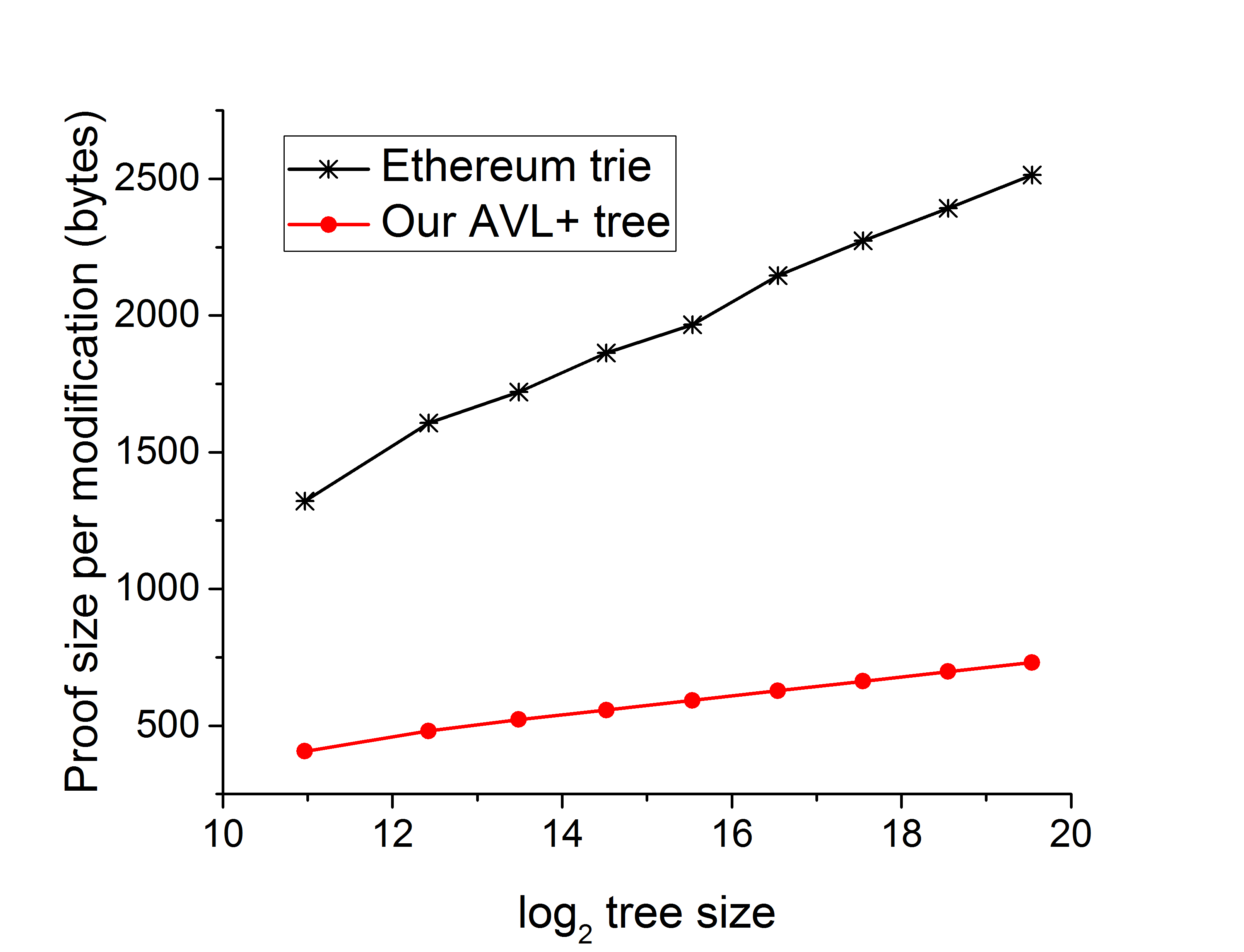 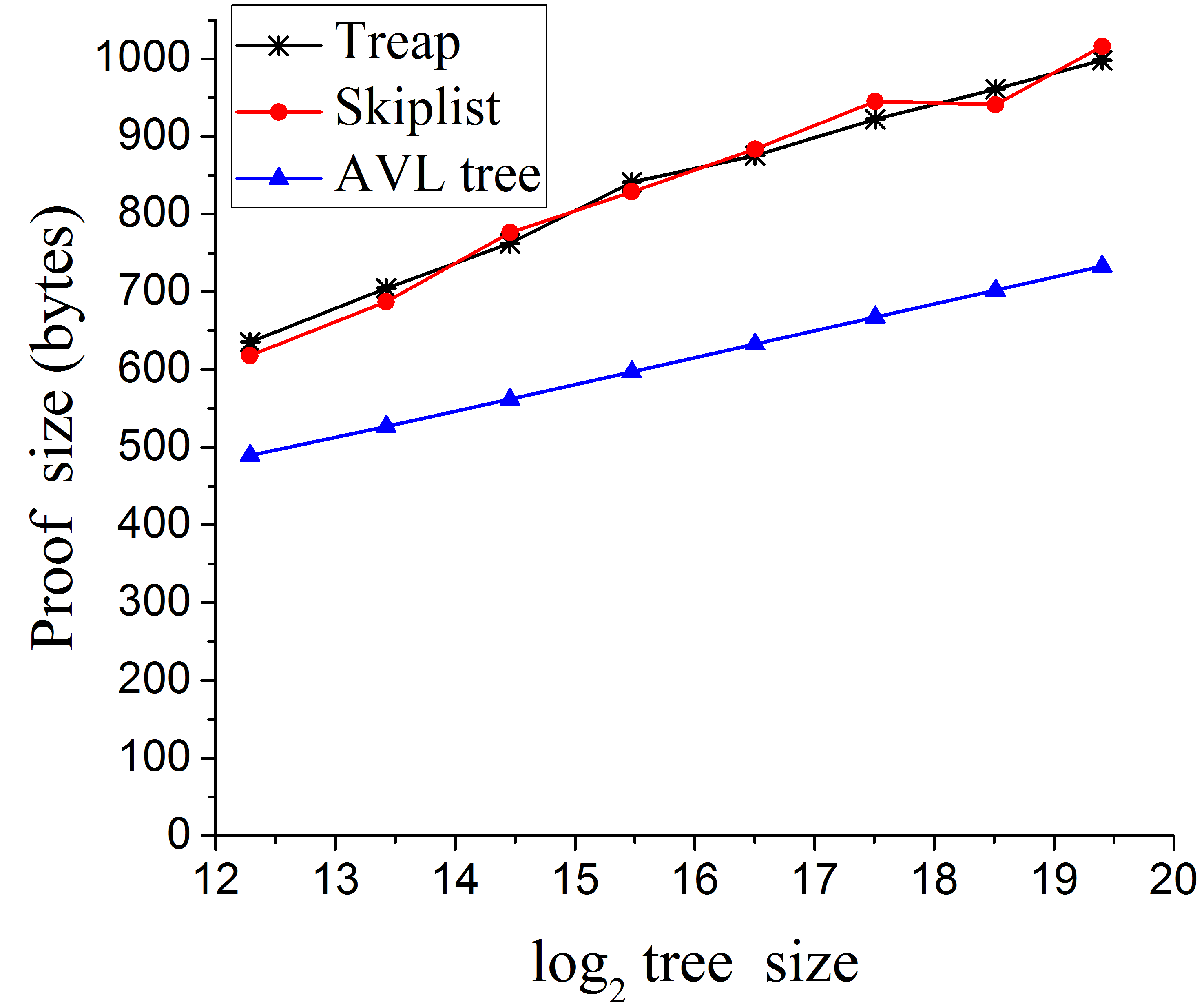 - For N = 1 000 000 our modify/insert proof size = 765 bytes    (with 256-bit keys/hashes, 64-bit values)
- Deletion proofs are about 50 bytes longer
- Improves many 3-party works (e.g., [Crosby-Wallach ‘11])
Further improvement: combining proofs
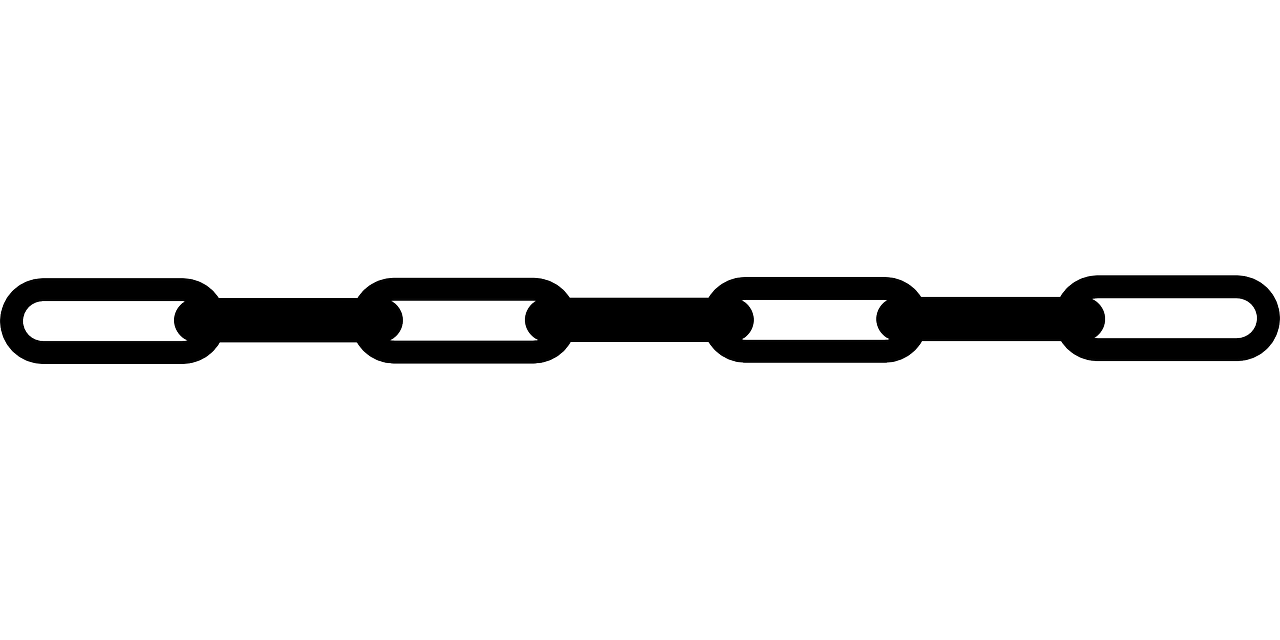 Next block header
Block header
Consensus data
…
Transactions root hash
…
New accounts root hash
Accounts root hash
hash
hash
hash
hash
hash
hash
PKF 98
PKE 347
PKG 50
PKH 54
PKB 684
PKA 36
PKC  2
PKD 13
14
35
29
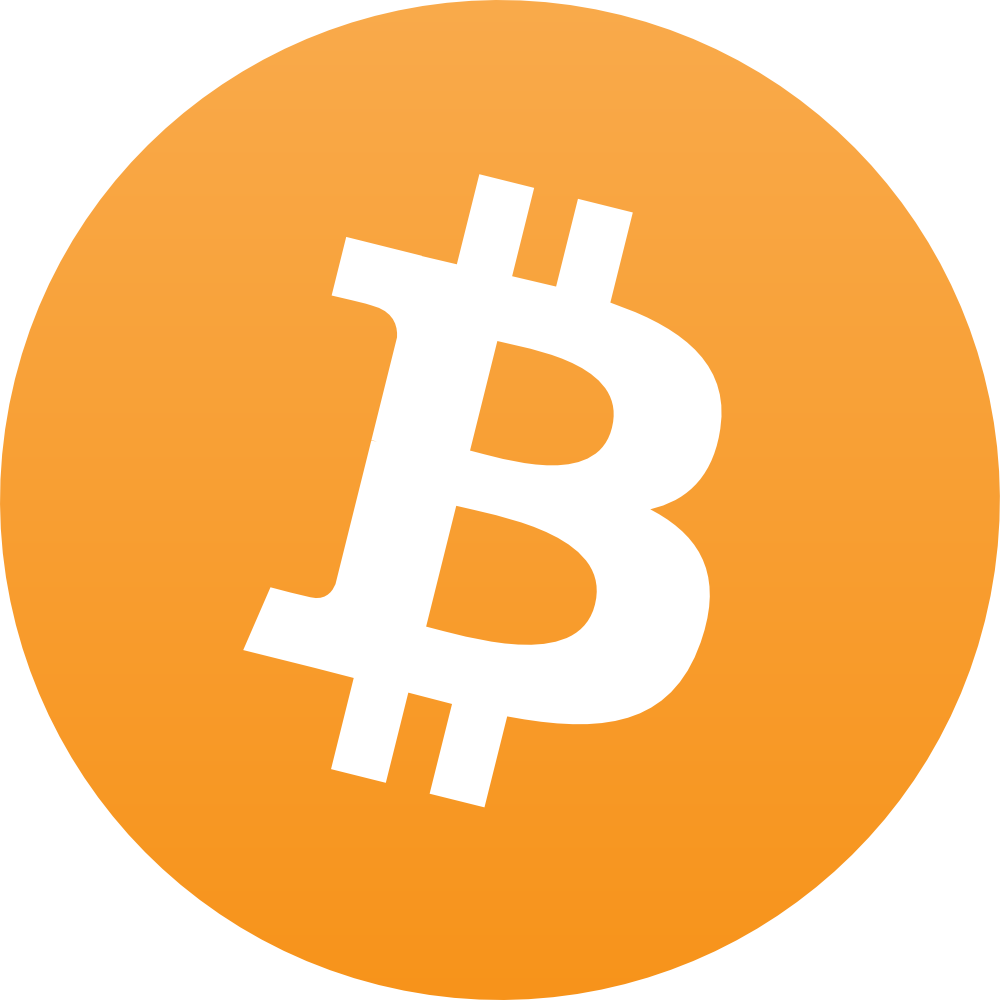 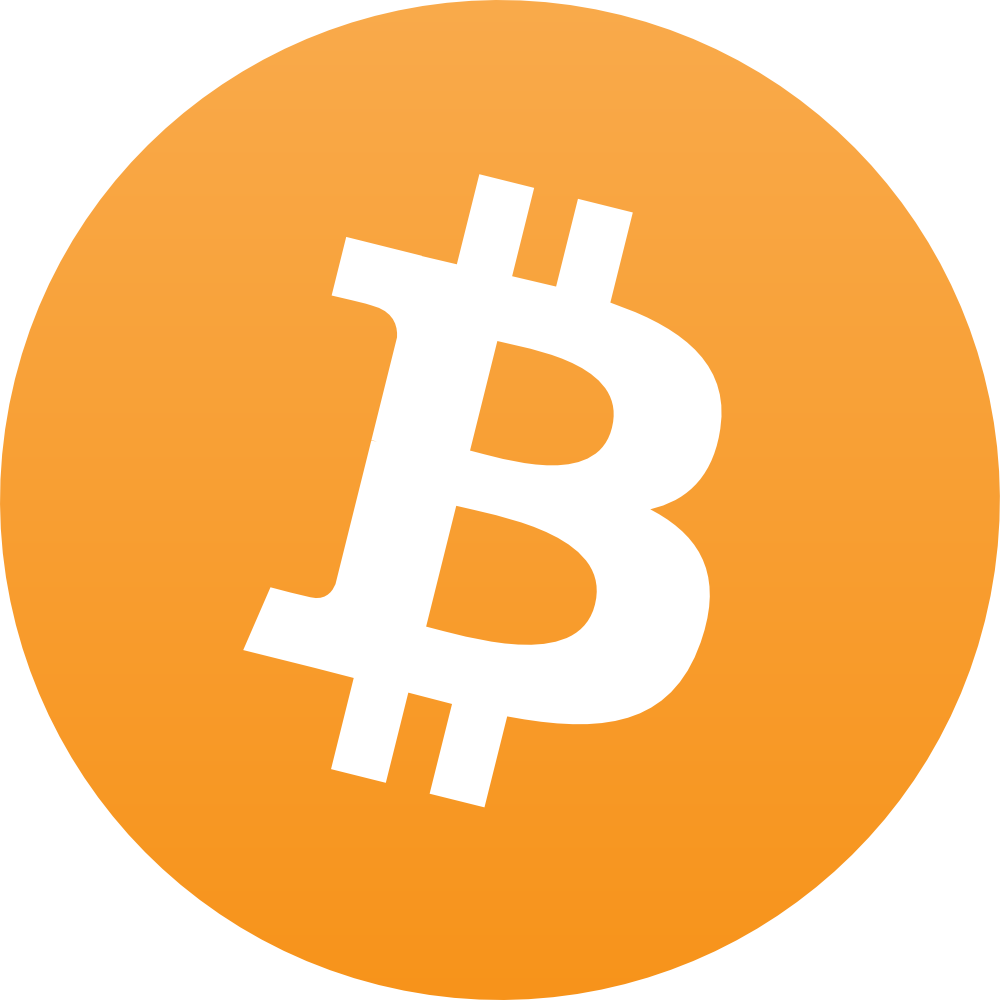 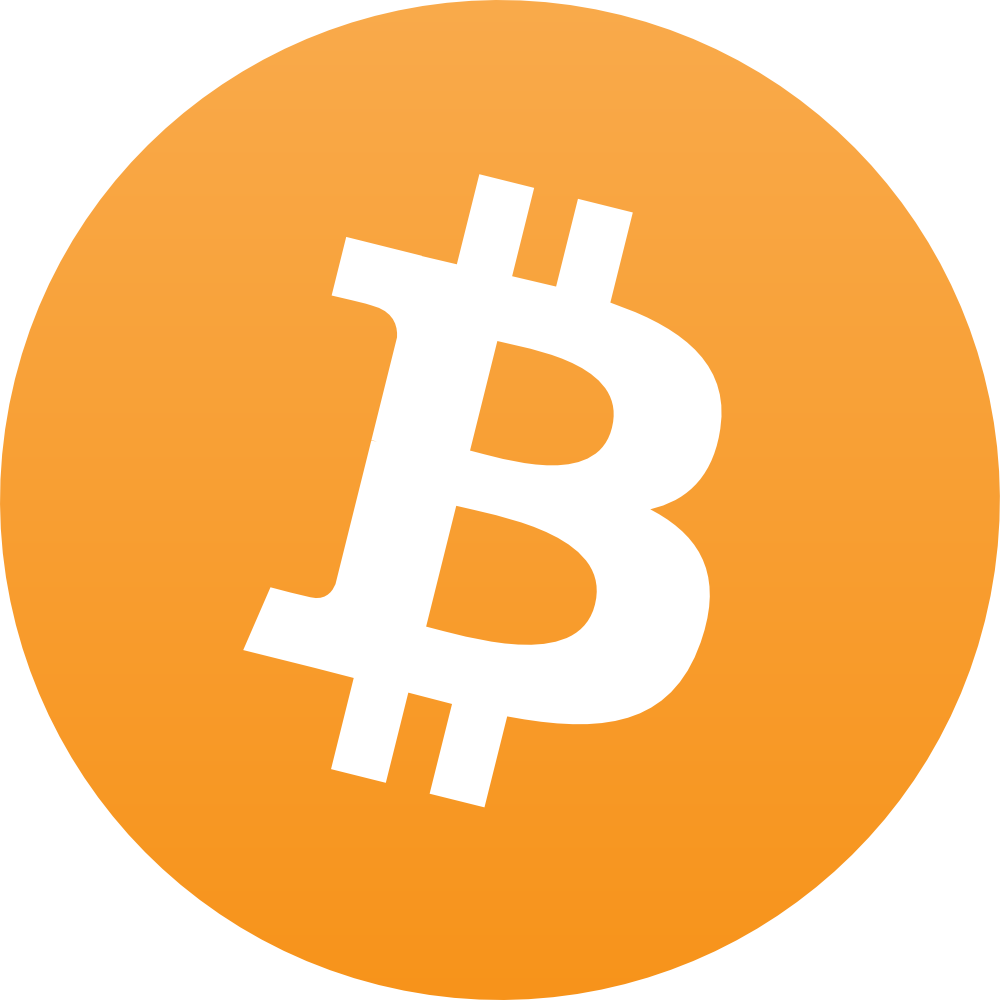 - These proofs overlap.

- Some values can omitted because   verifier will compute them
PKA
PKF
PKB
PKD
PKE
PKH
…
Further improvement: combining proofs
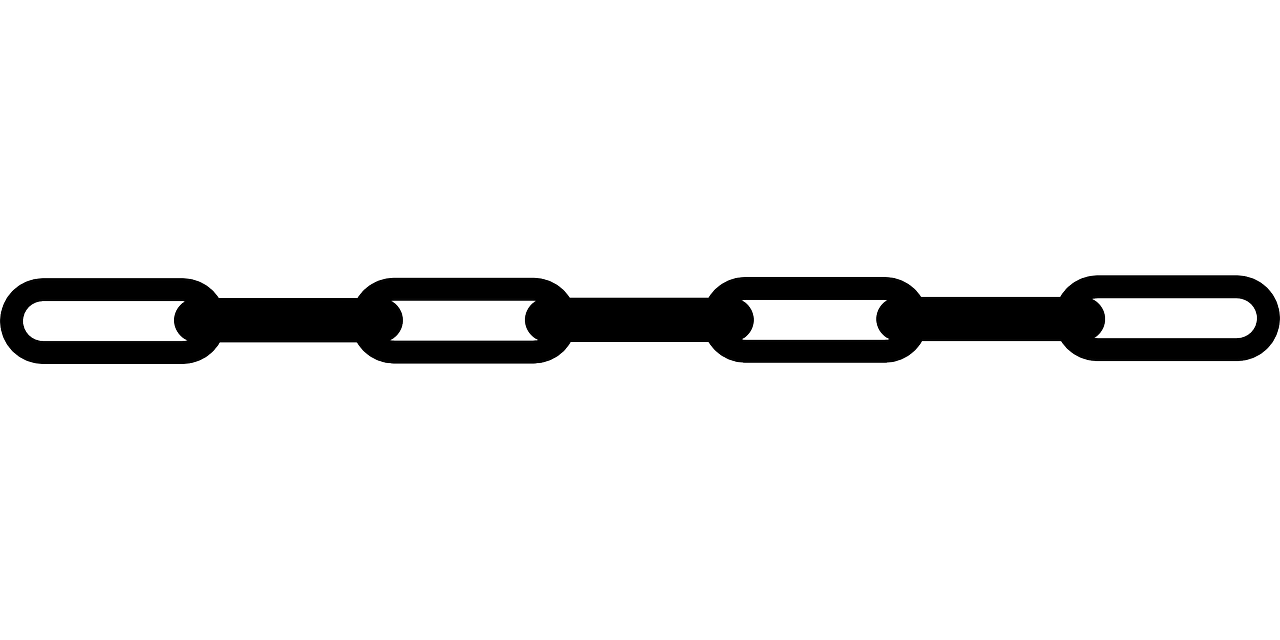 Next block header
Block header
Consensus data
…
Transactions root hash
…
New accounts root hash
Accounts root hash
hash
hash
hash
hash
hash
hash
PKF 98
PKE 347
PKG 50
PKH 54
PKB 684
PKA 36
PKC  2
PKD 13
14
35
29
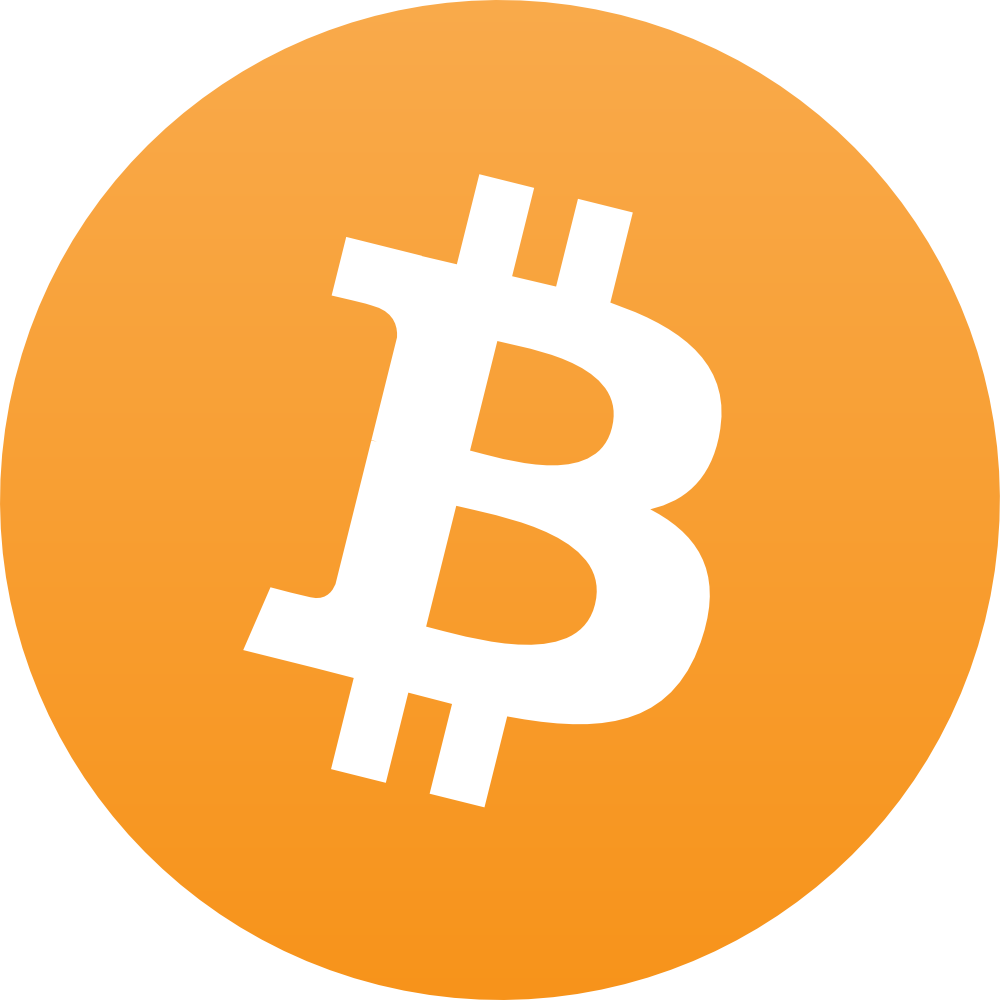 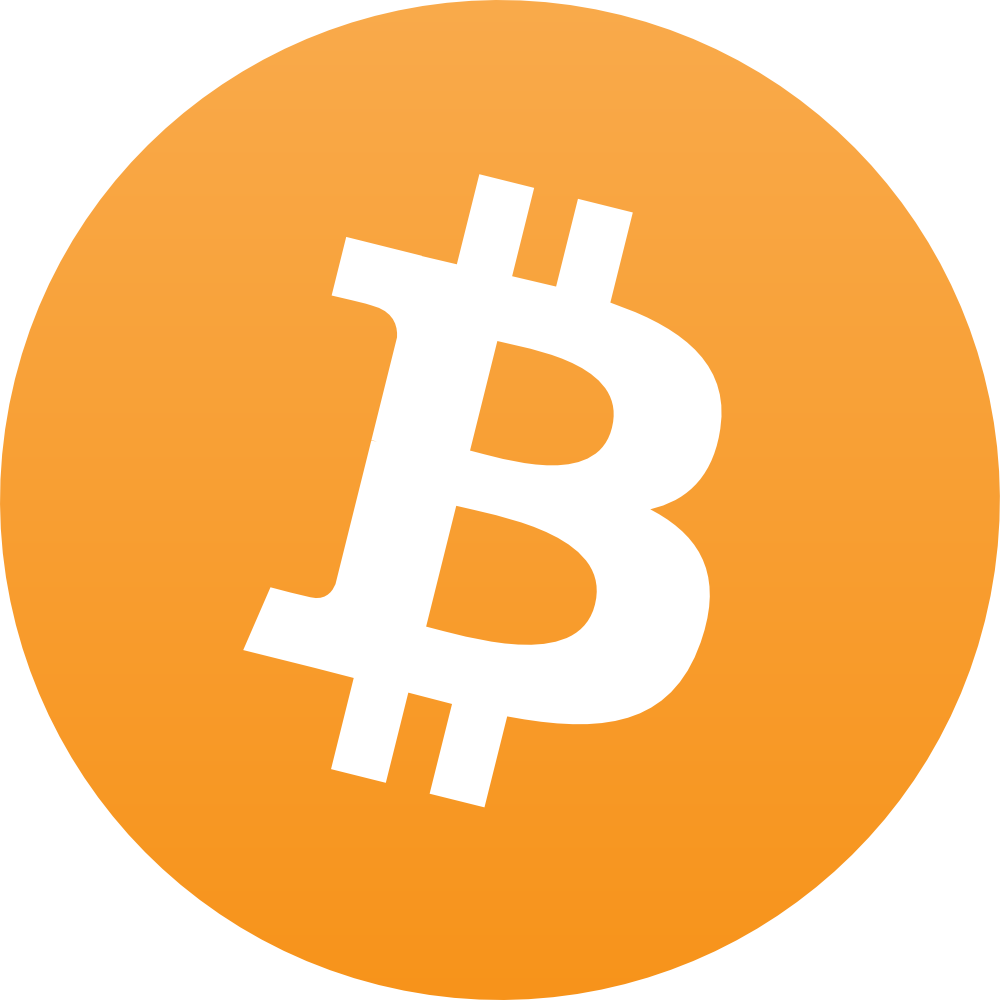 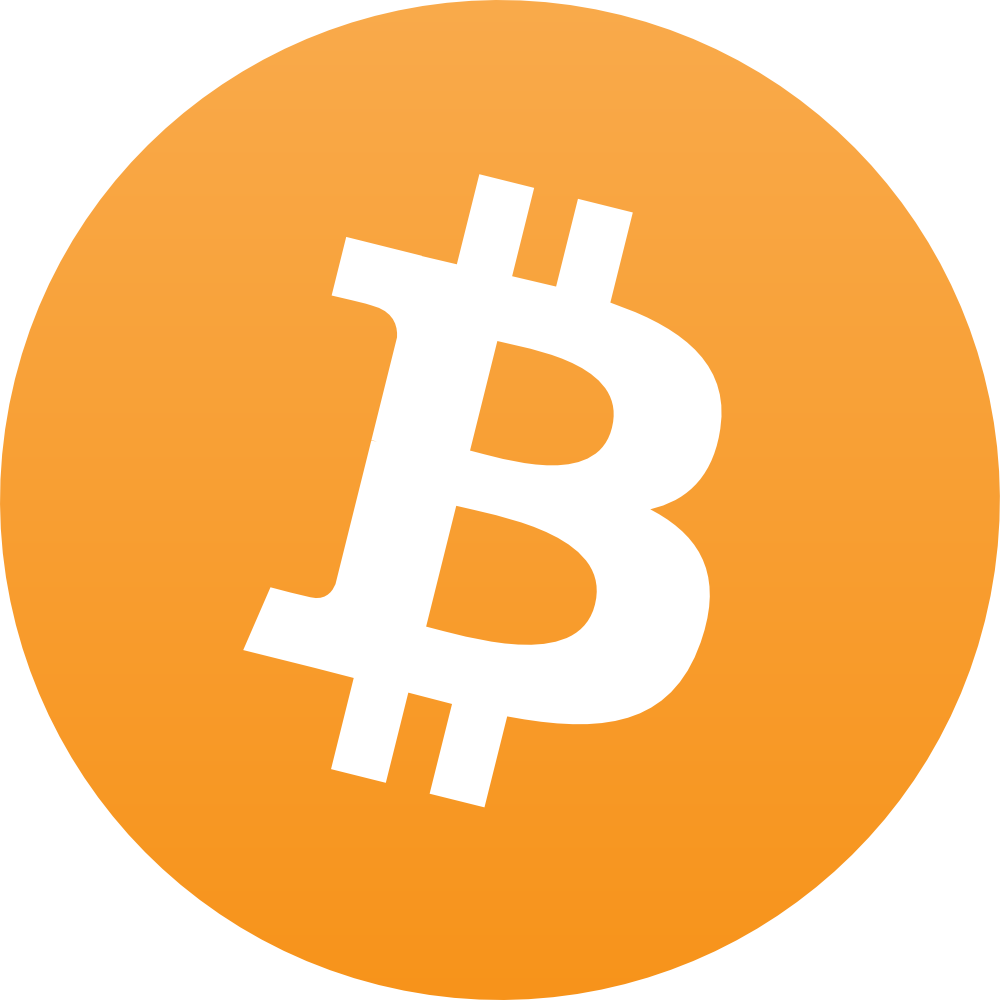 - These proofs overlap.

- Some values can omitted because   verifier will compute them
PKA
PKF
PKB
PKD
PKE
PKH
…
Further improvement: combining proofs
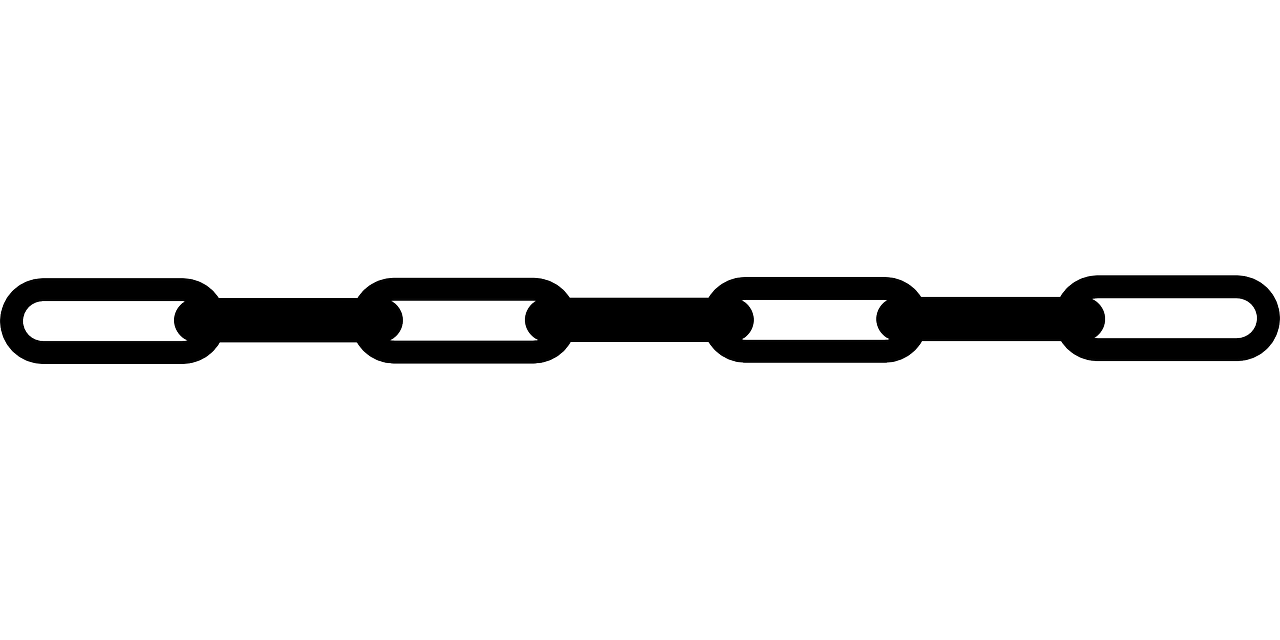 Next block header
Block header
Consensus data
…
Transactions root hash
…
New accounts root hash
Accounts root hash
hash
hash
hash
hash
hash
hash
PKF 98
PKE 347
PKG 50
PKH 54
PKB 684
PKA 36
PKC  2
PKD 13
14
35
29
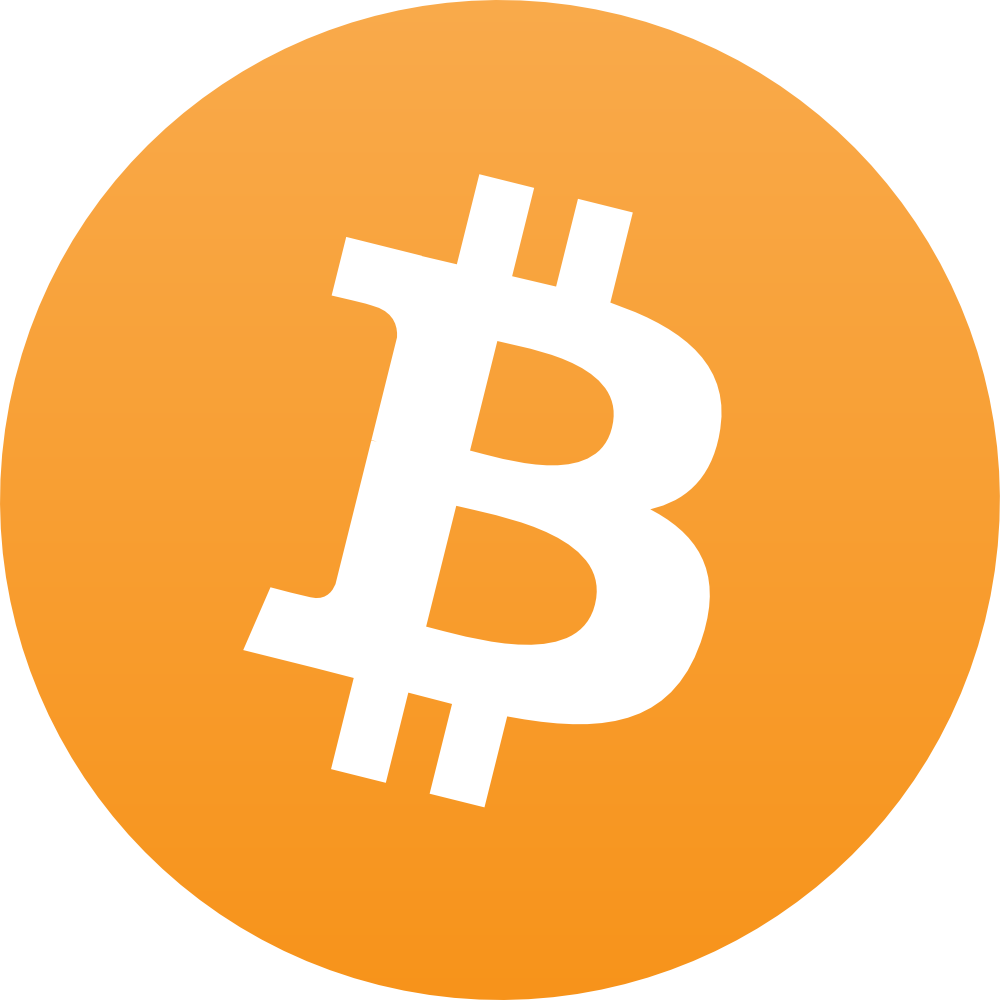 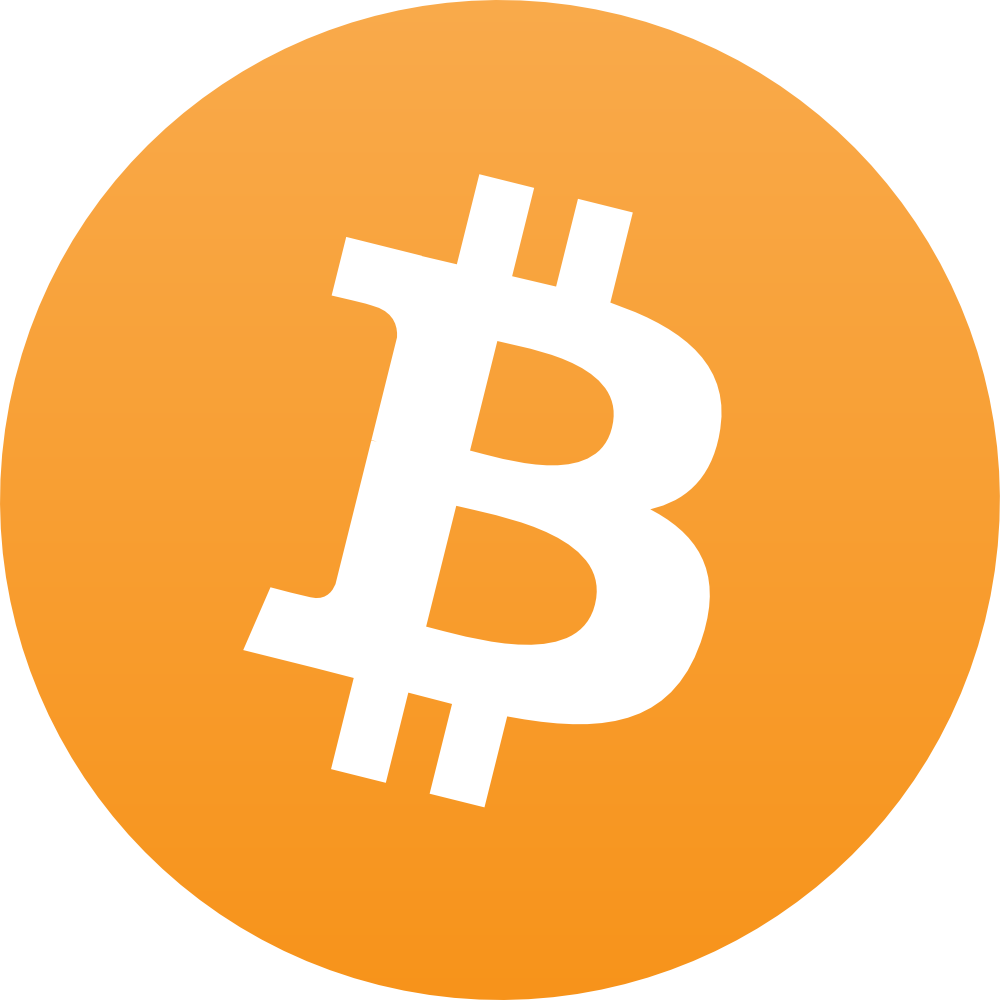 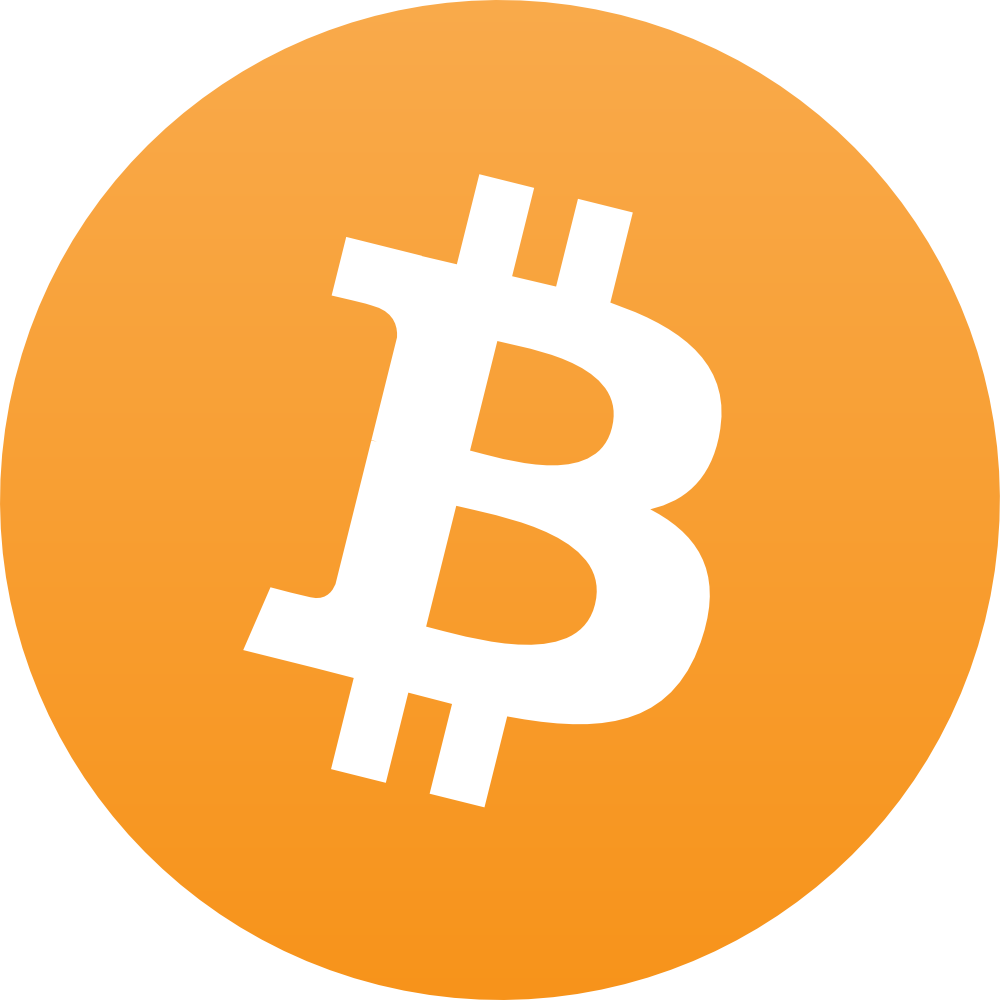 - These proofs overlap.

- Some values can omitted because   verifier will compute them
PKA
PKF
PKB
PKD
PKE
PKH
…
Further improvement: combining proofs
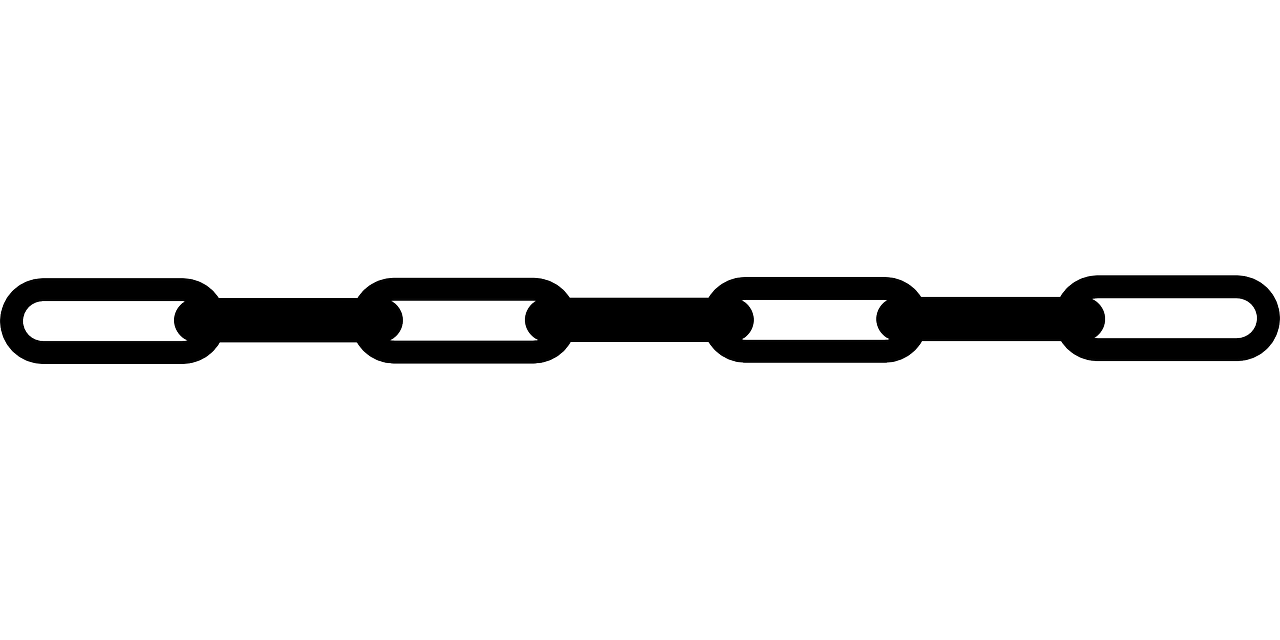 Next block header
Block header
Consensus data
…
Transactions root hash
…
New accounts root hash
Accounts root hash
hash
hash
hash
hash
hash
hash
PKF 98
PKE 347
PKG 50
PKH 54
PKB 684
PKA 36
PKC  2
PKD 13
14
35
29
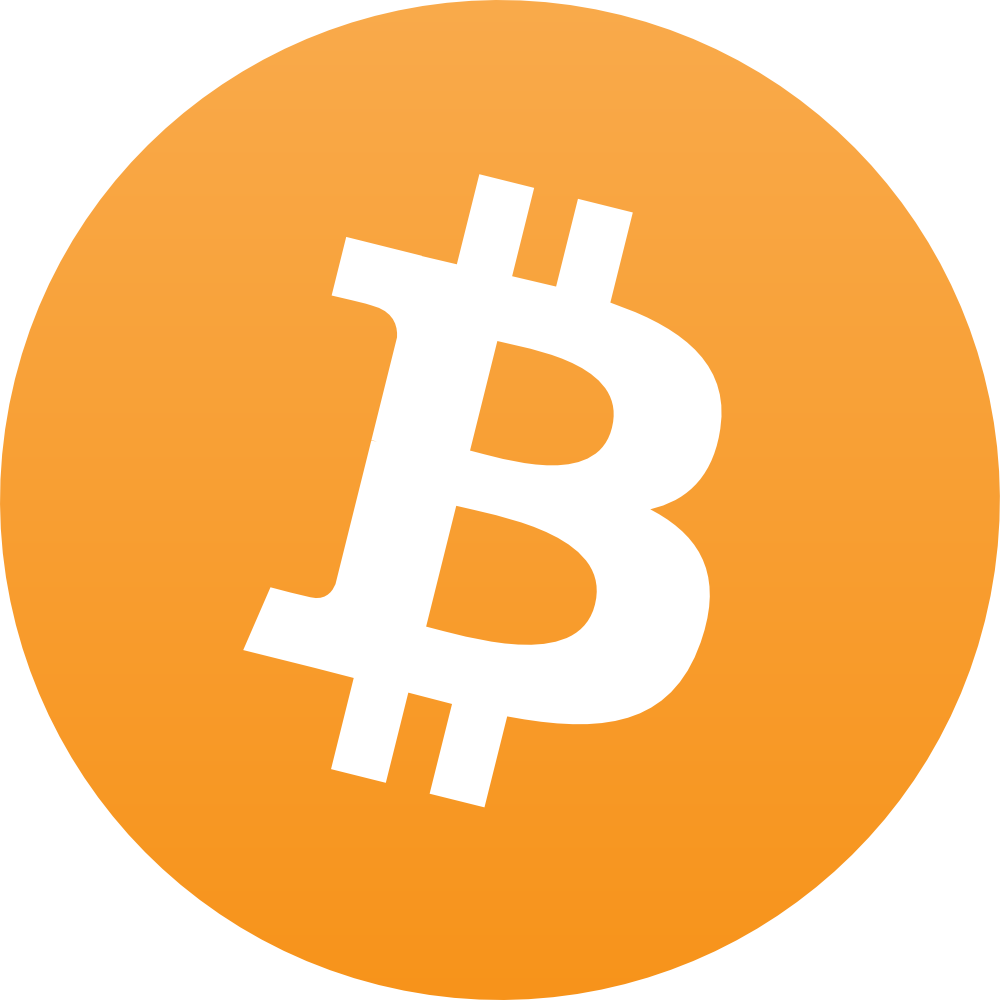 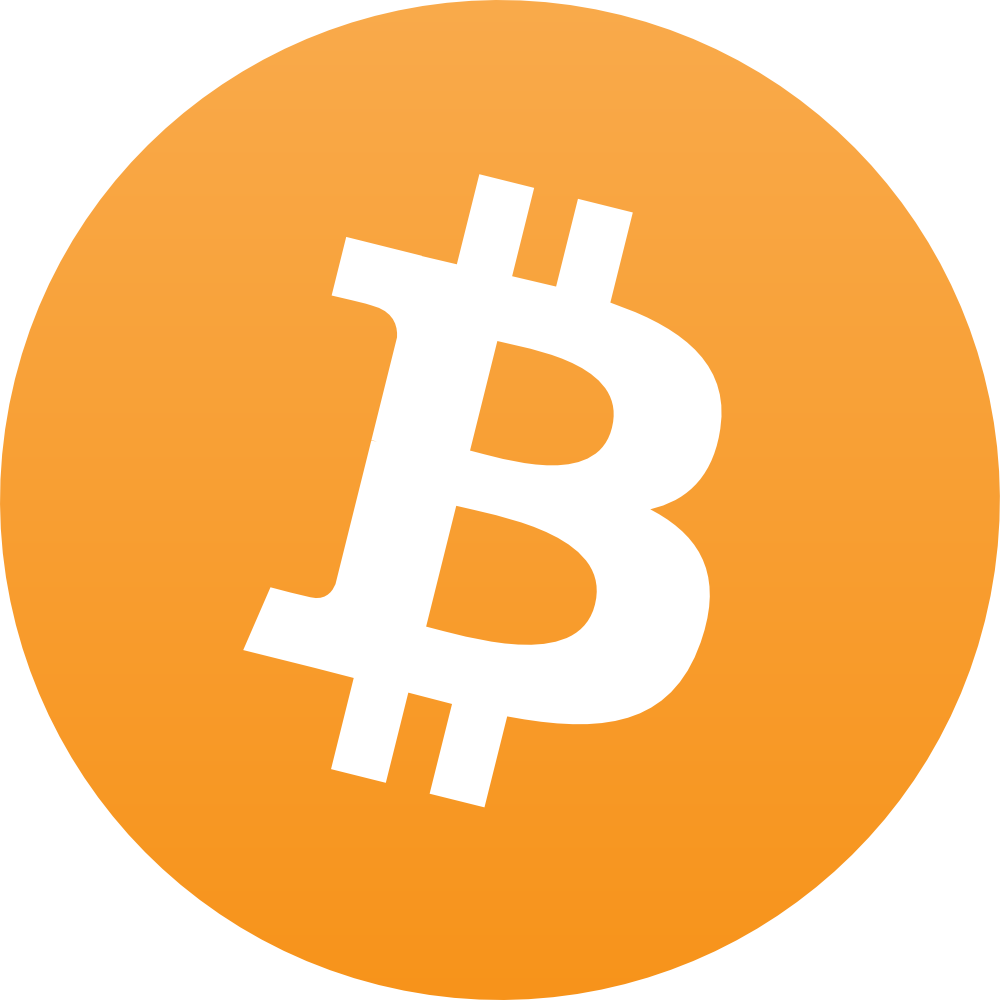 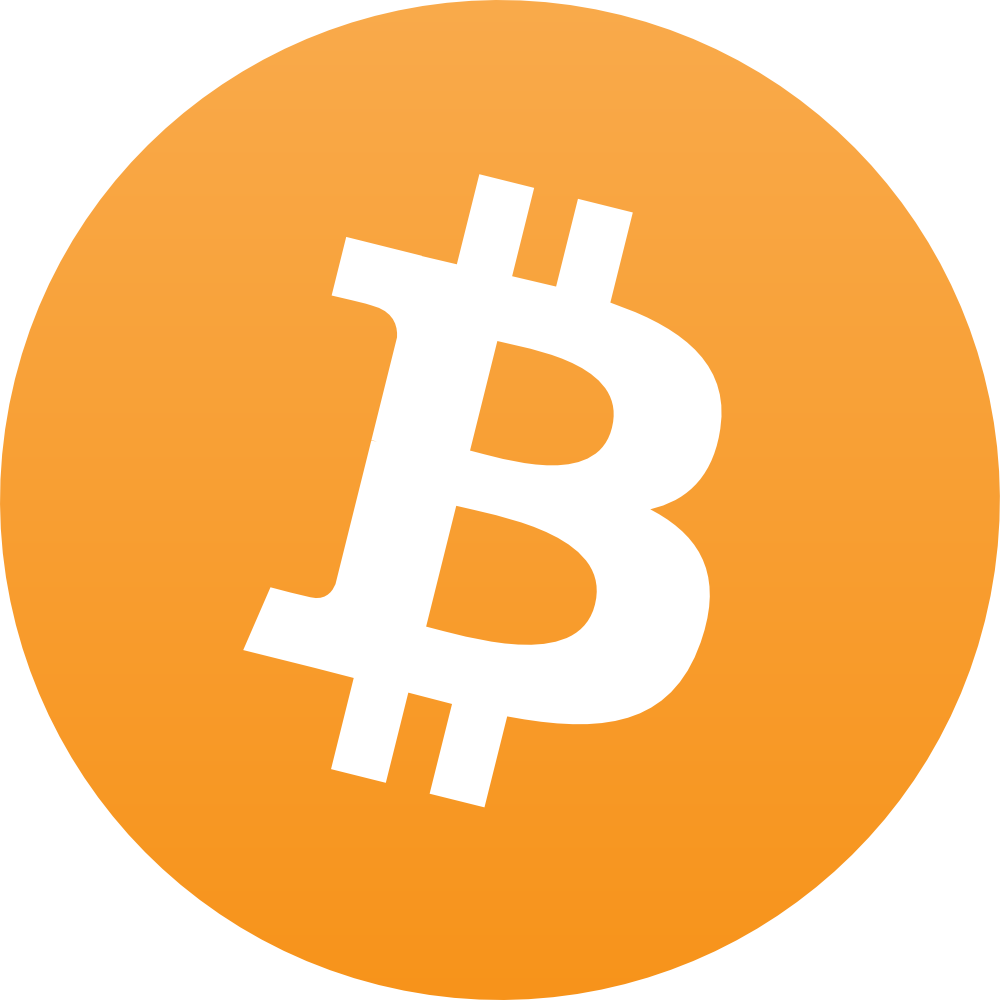 - These proofs overlap.

- Some values can omitted because   verifier will compute them
PKA
PKF
PKB
PKD
PKE
PKH
…
Implementation results: batching proofs
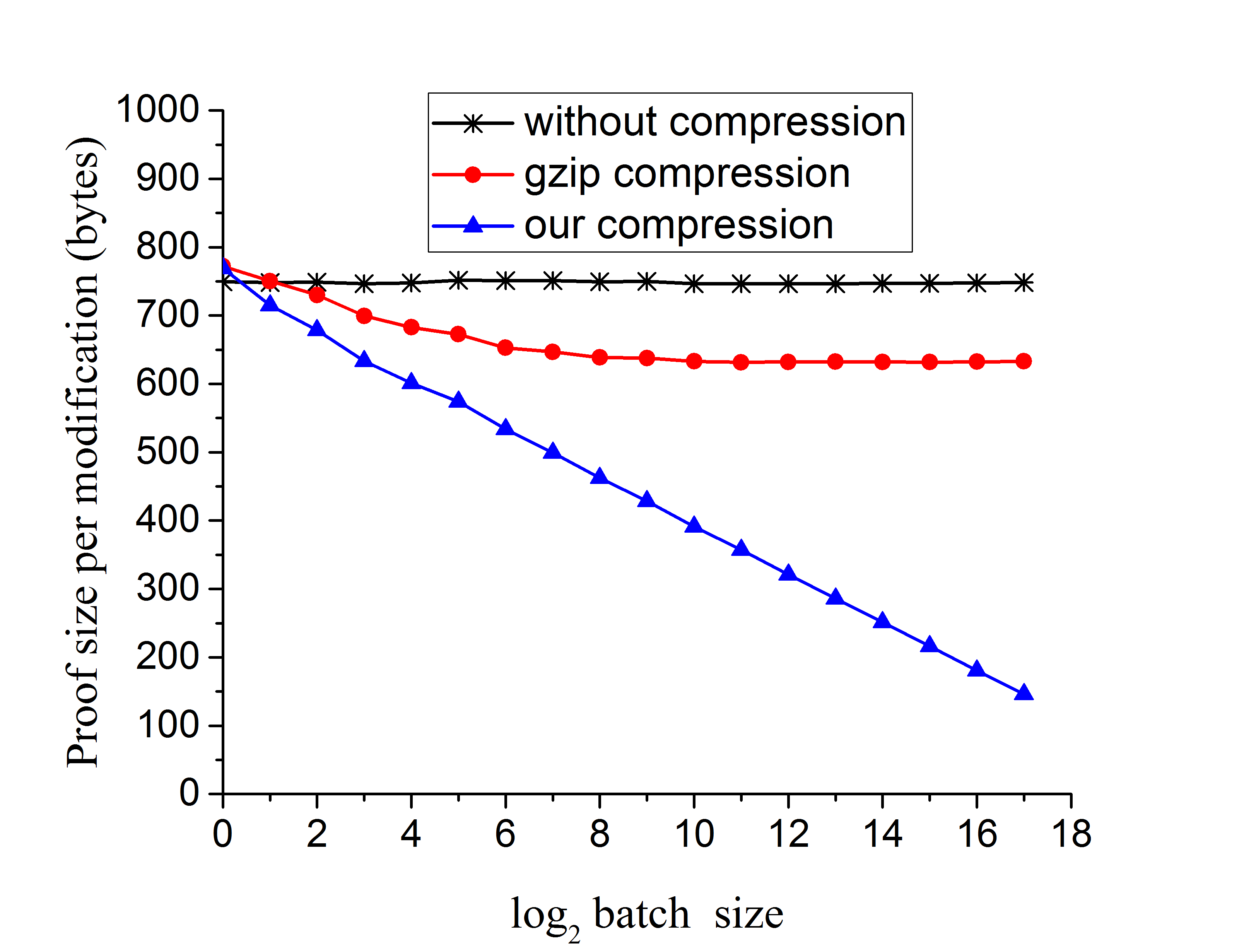 For N = 1 000 000 and batch B = 2000 :
      compressed proof is  370 bytes per operation 
                      (instead of   760 uncompressed)
Conclusion: authenticated data structures enable verification on commodity hardware!
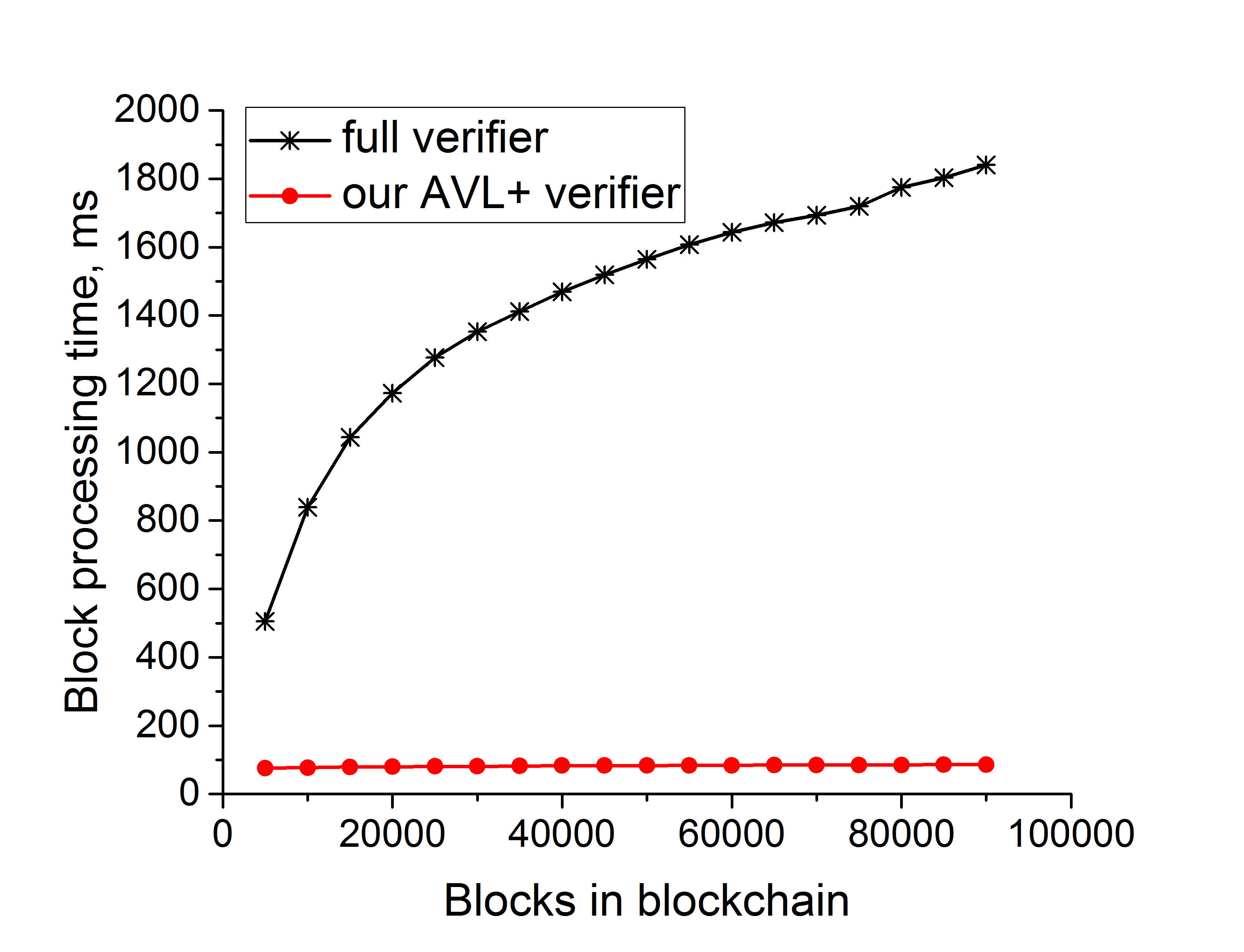 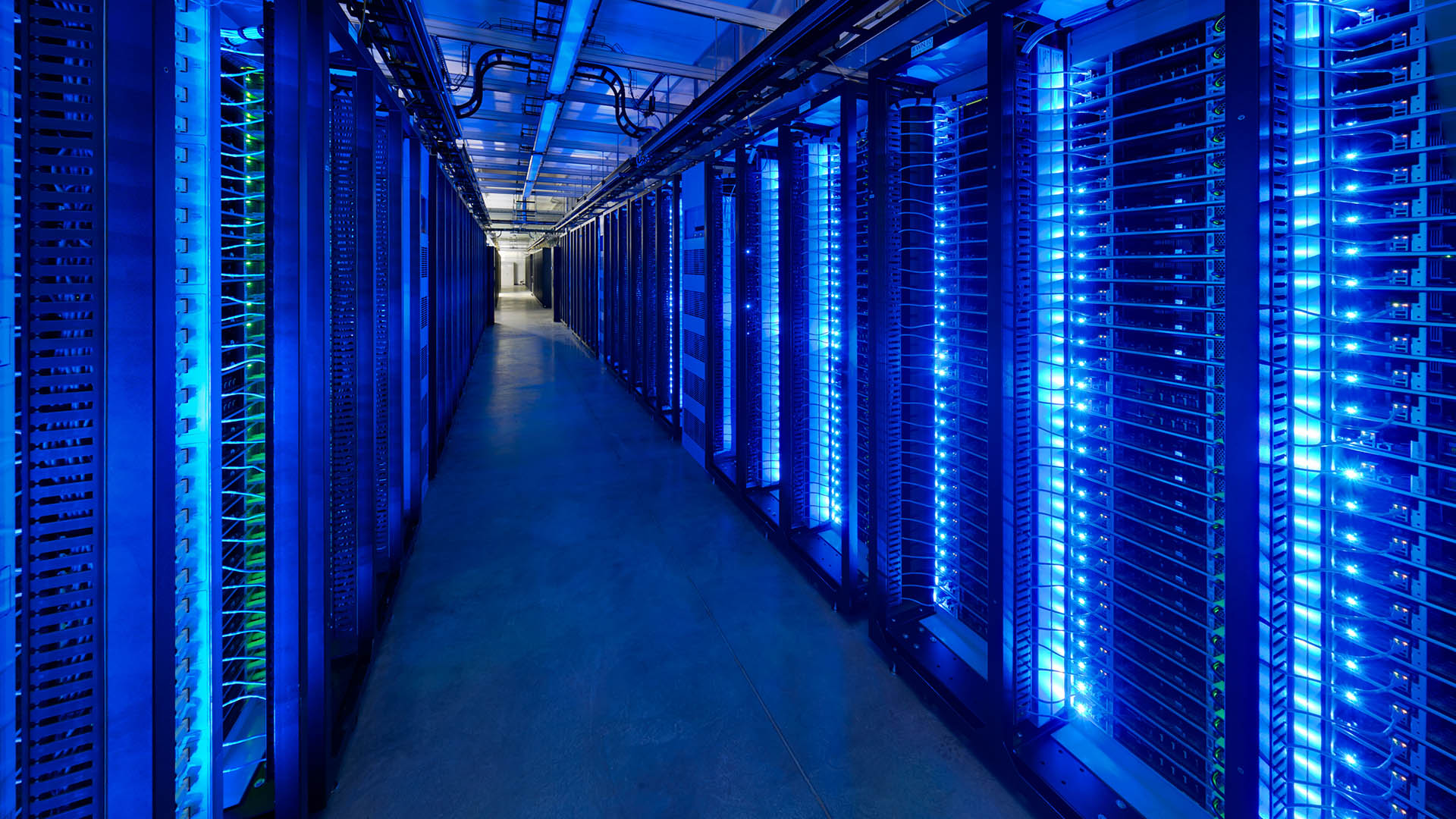 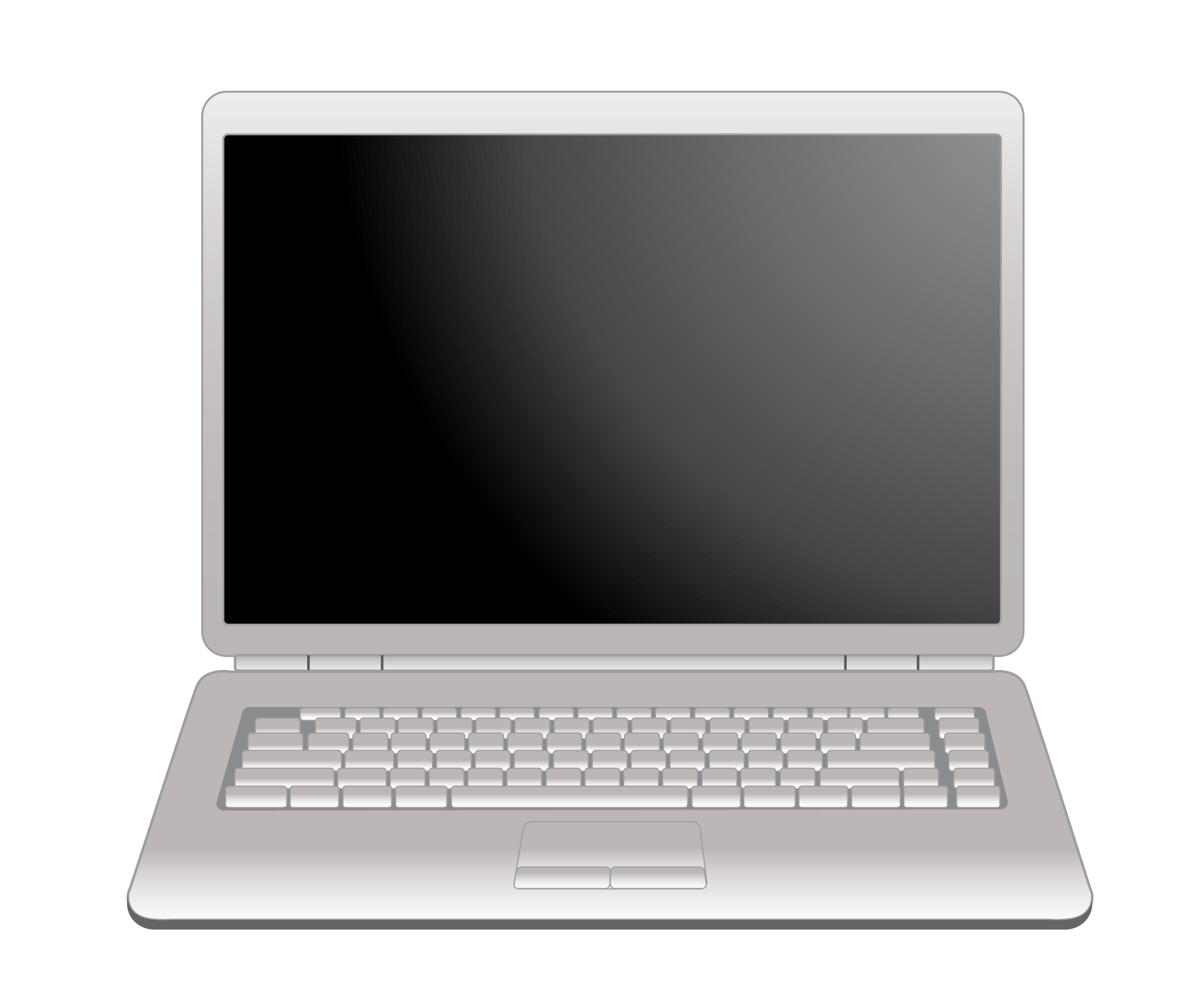 ia.cr/2016/994  

github.com/input-output-hk/scrypto 

wavesplatform.com/
Paper:
Code (public domain):
Coming to Waves Platform:
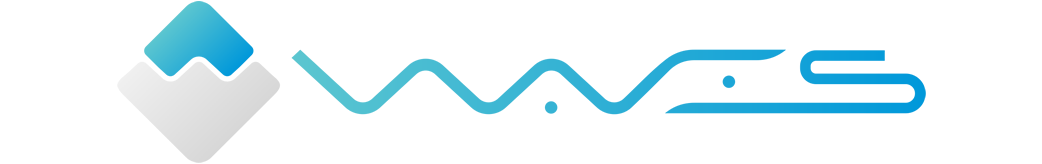